UỶ BAN NHÂN DÂN HUYỆN AN LÃO
TRƯỜNG TIỂU HỌC QUANG TRUNG
MÔN TOÁN LỚP 1
BÀI 10: Phép cộng trong phạm vi 10
 (Tiết 3)
Giáo viên: Nguyễn Thị Như
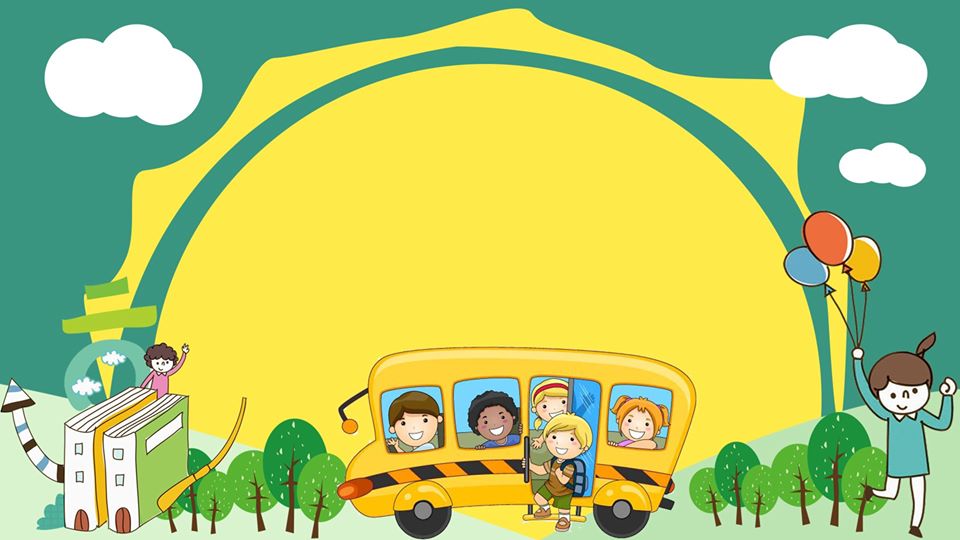 Khởi động
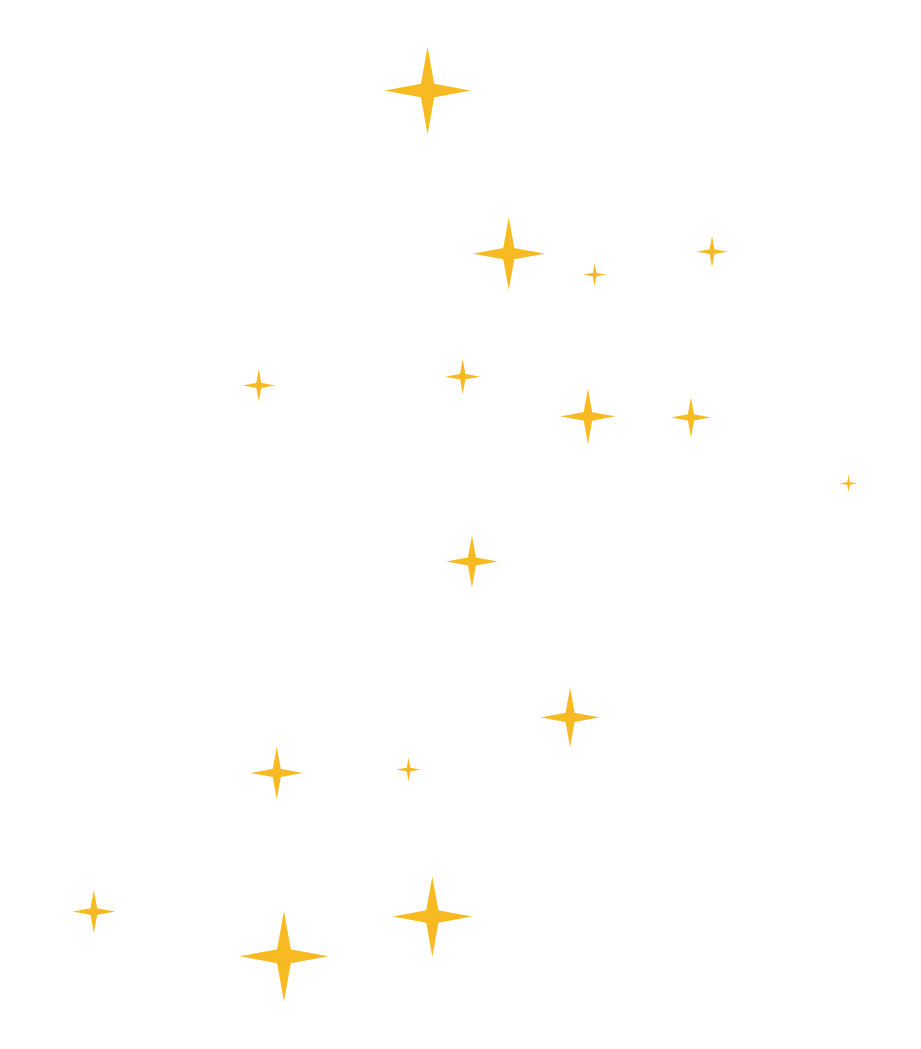 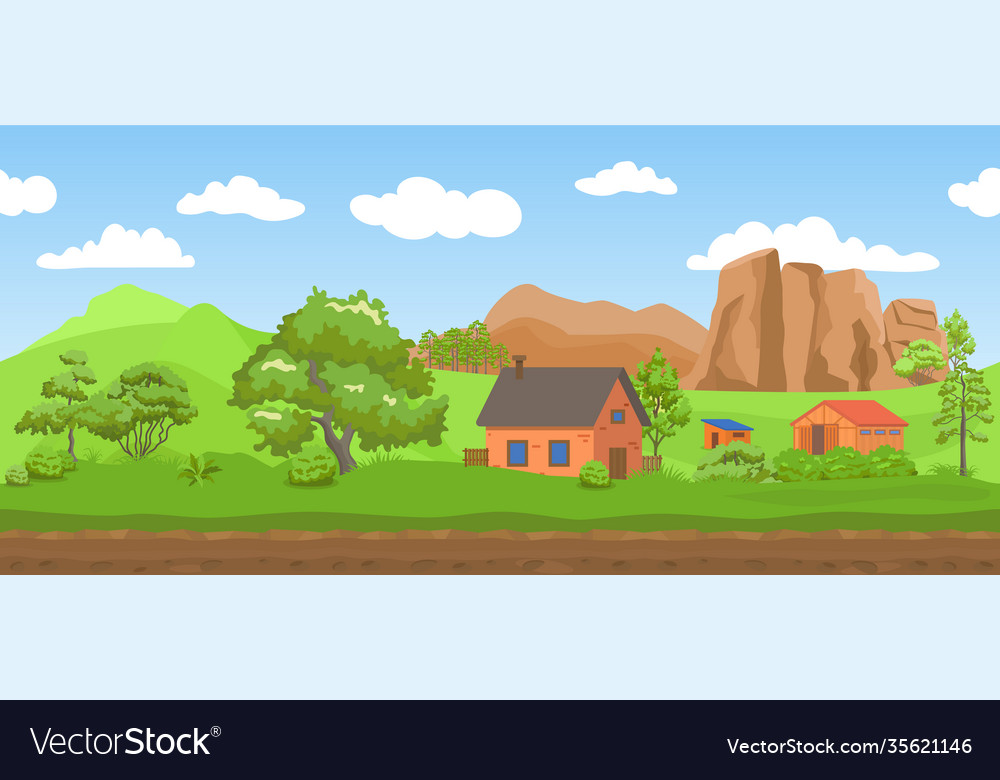 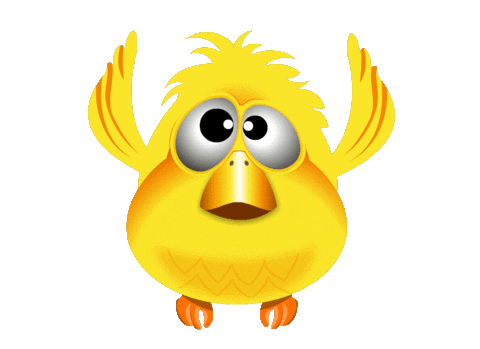 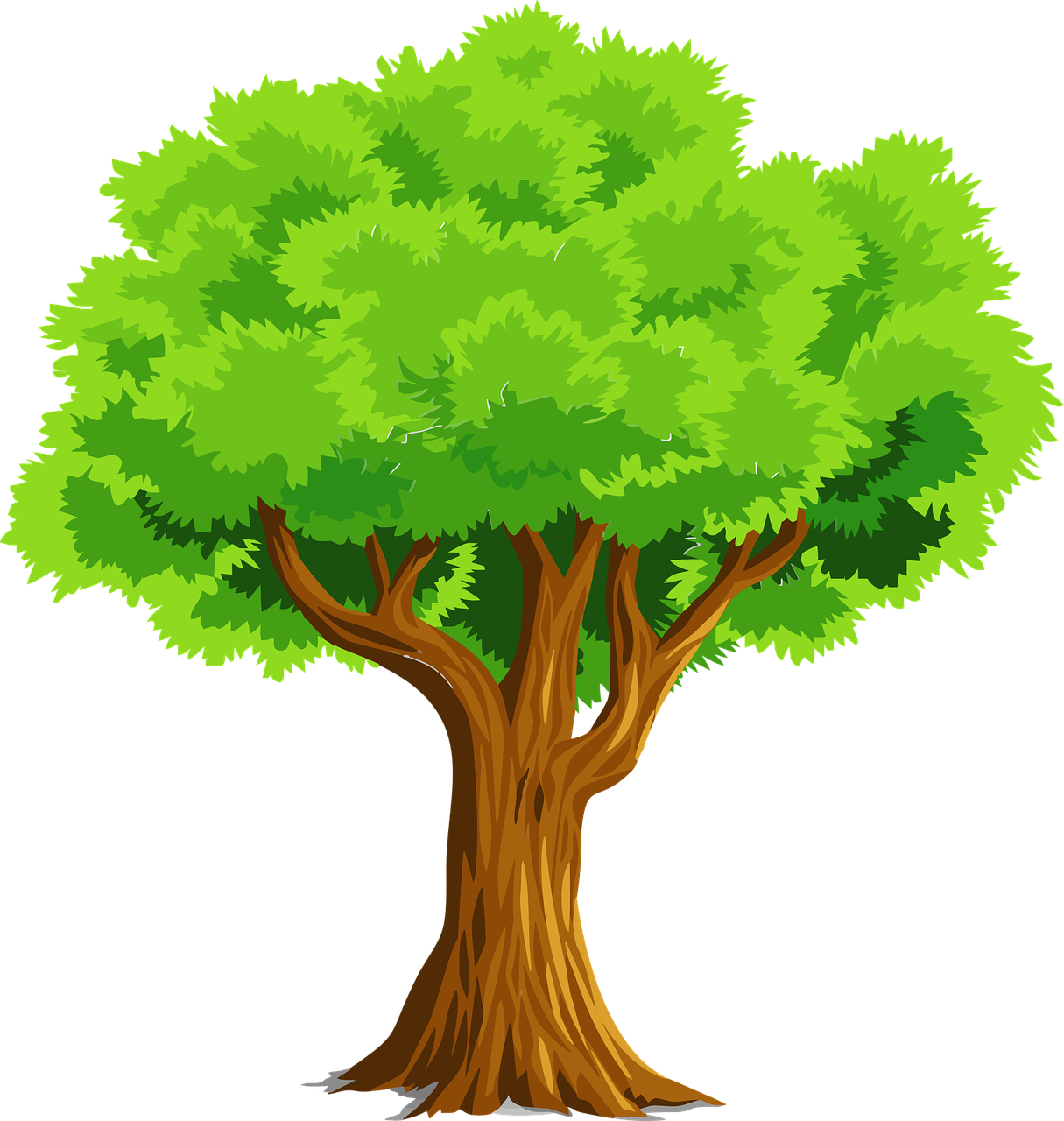 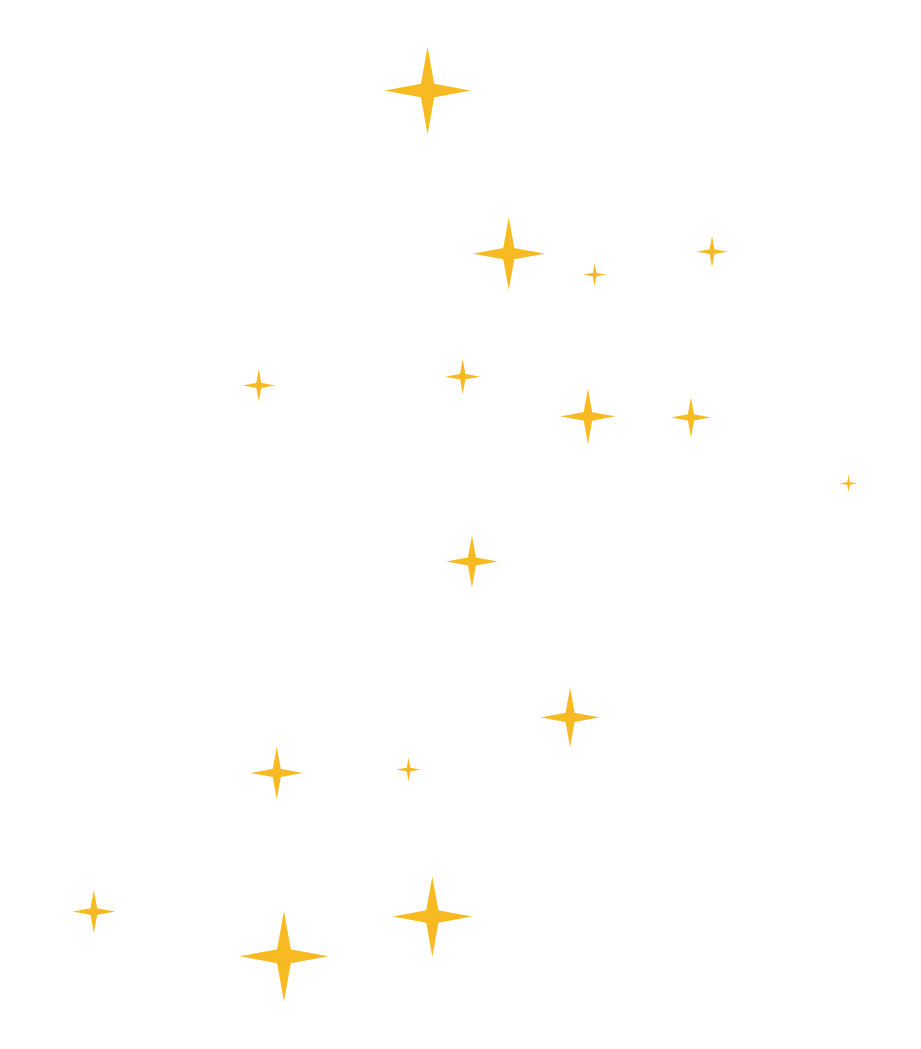 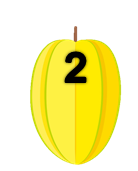 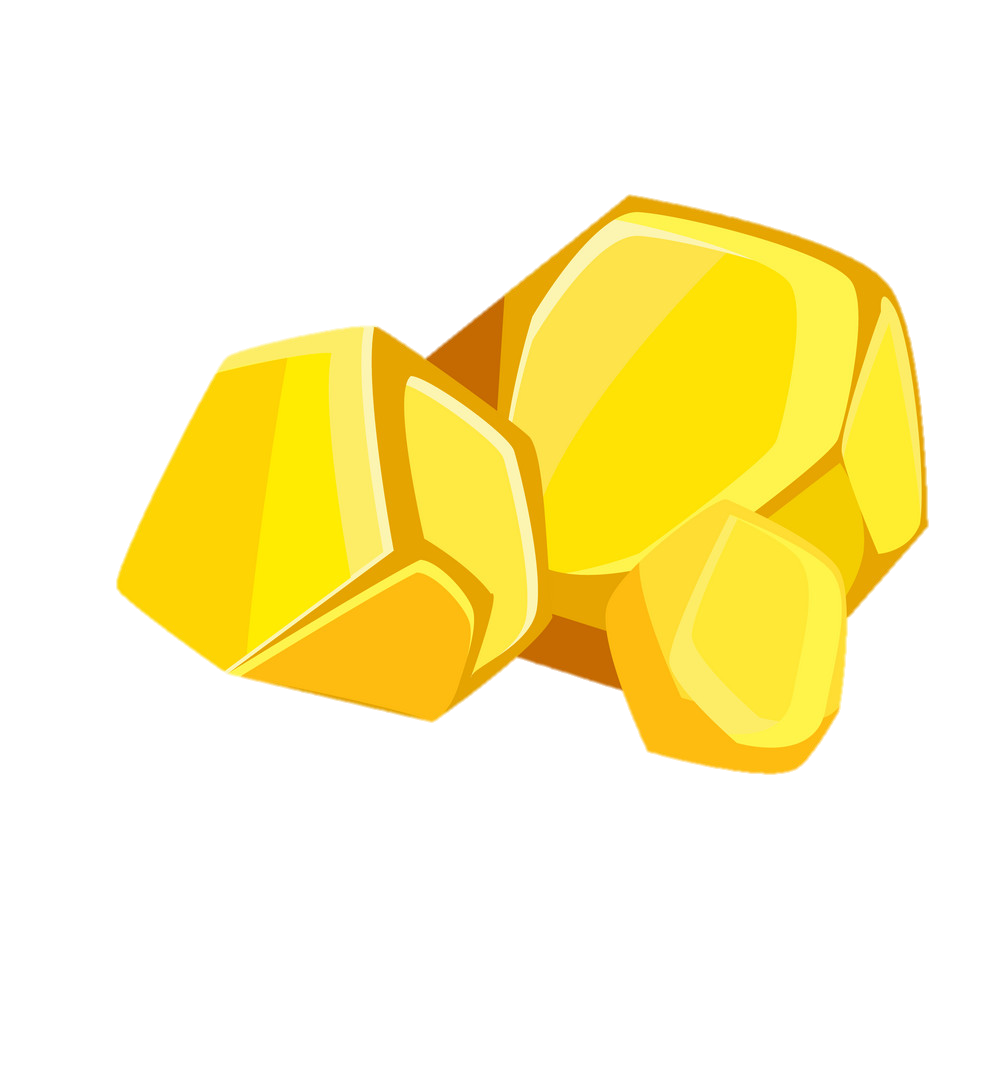 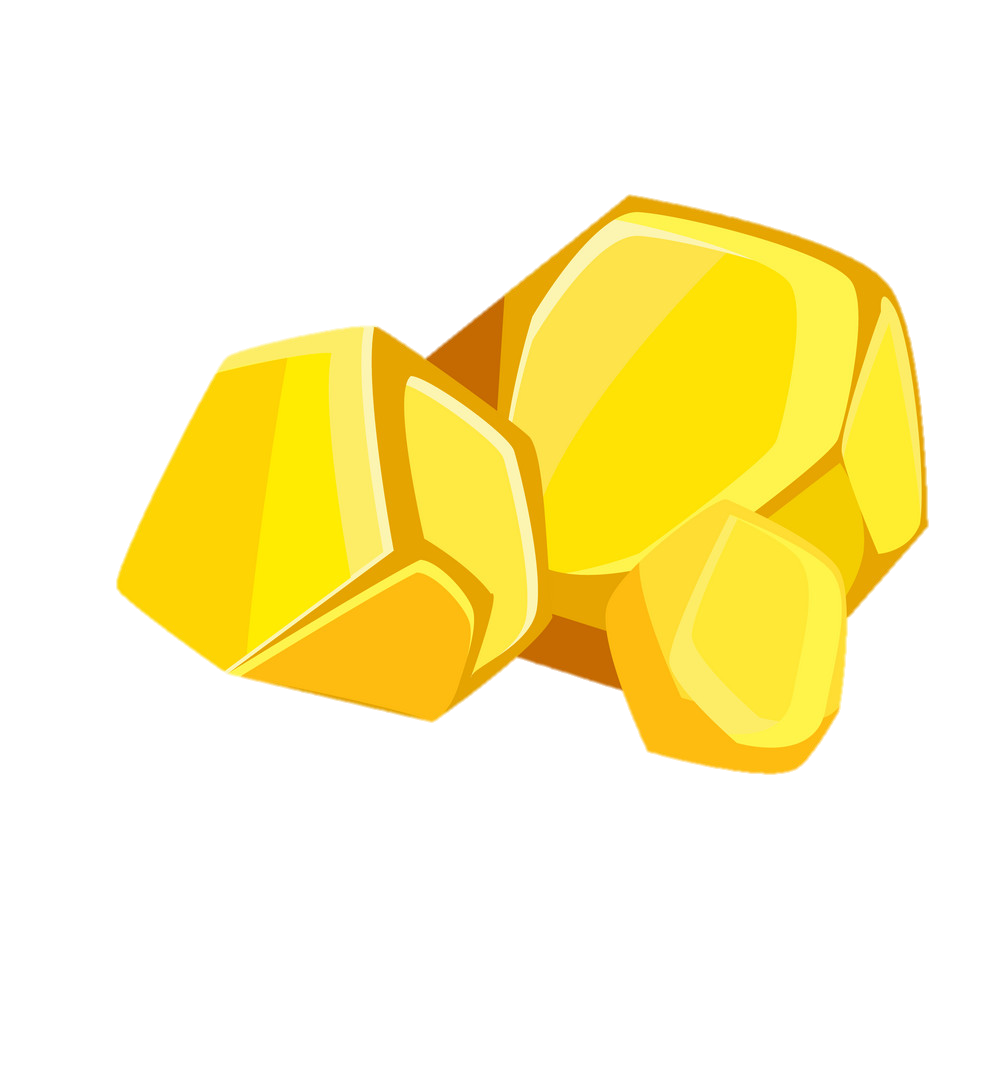 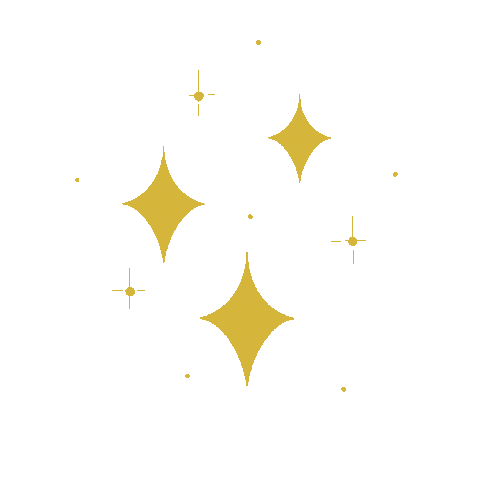 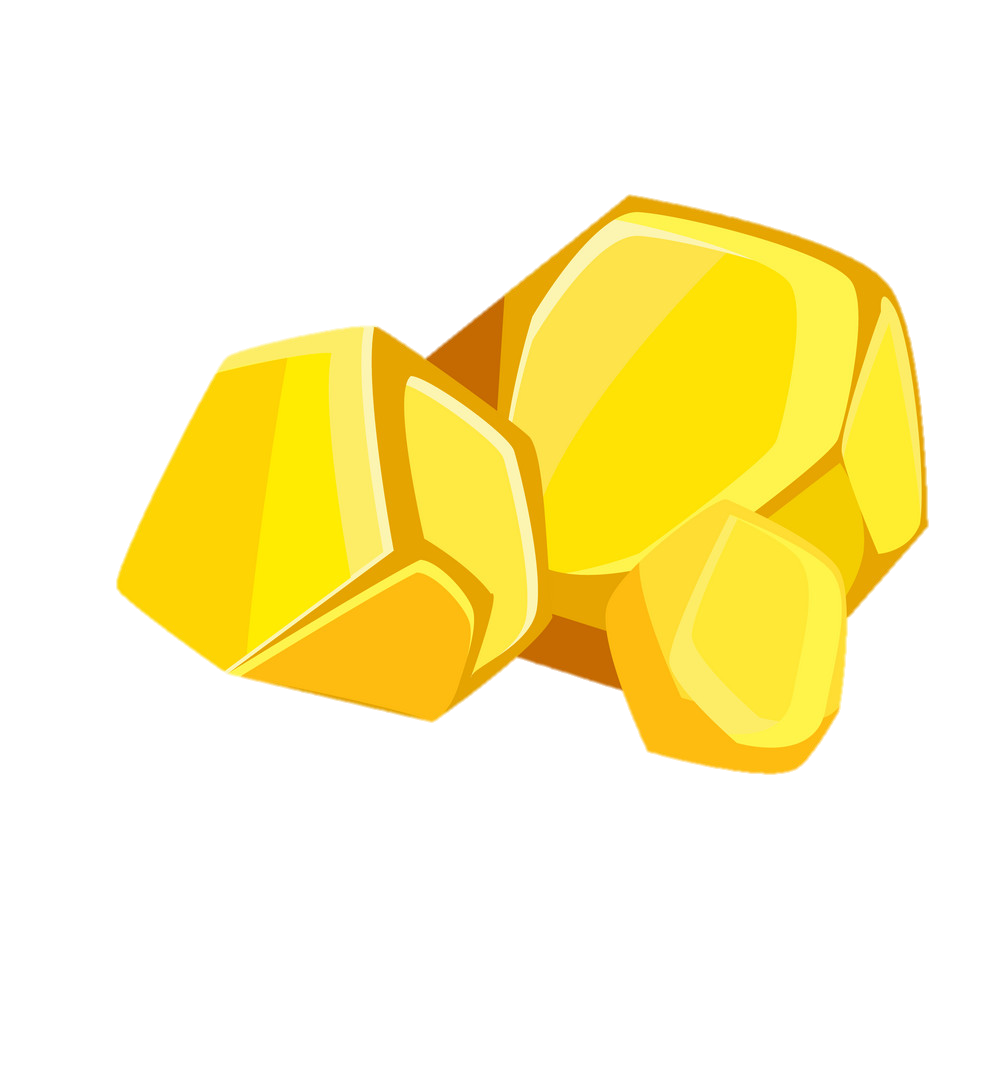 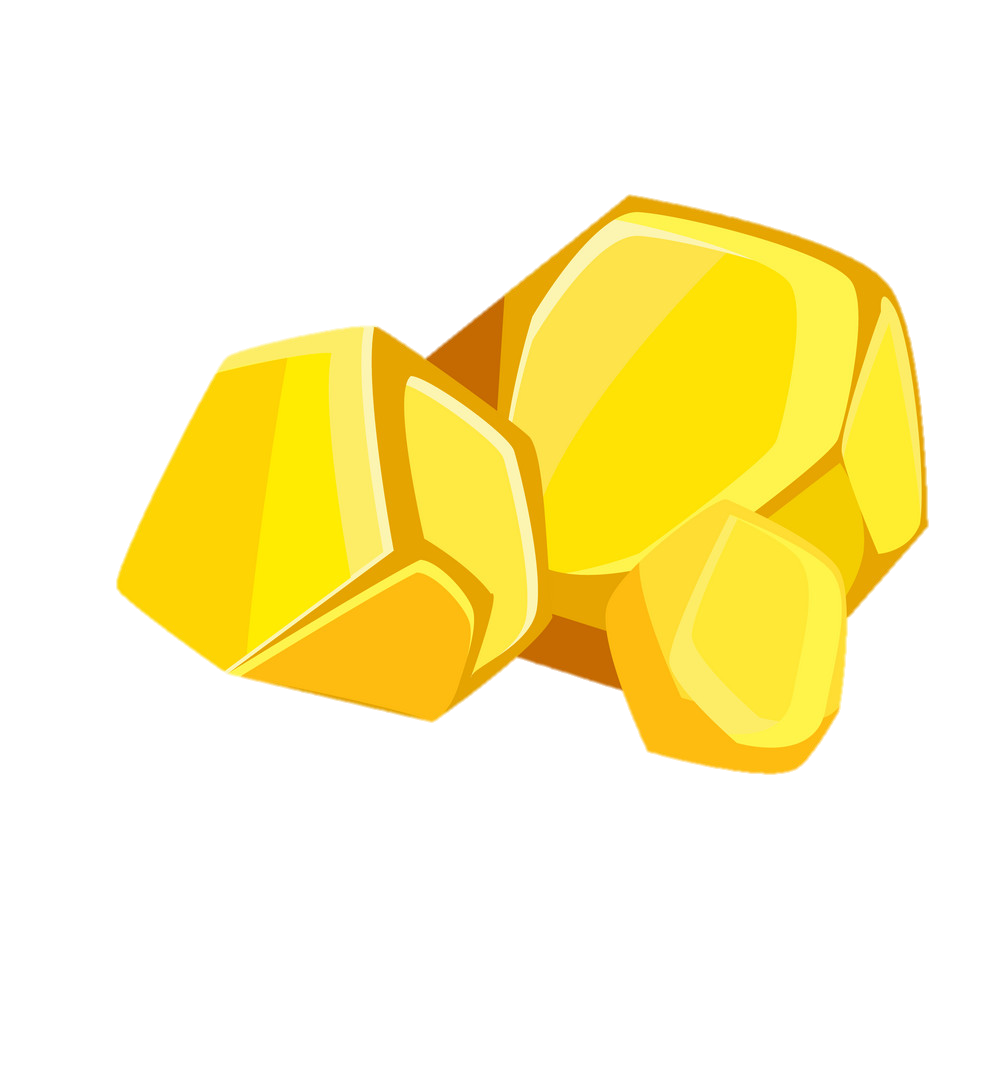 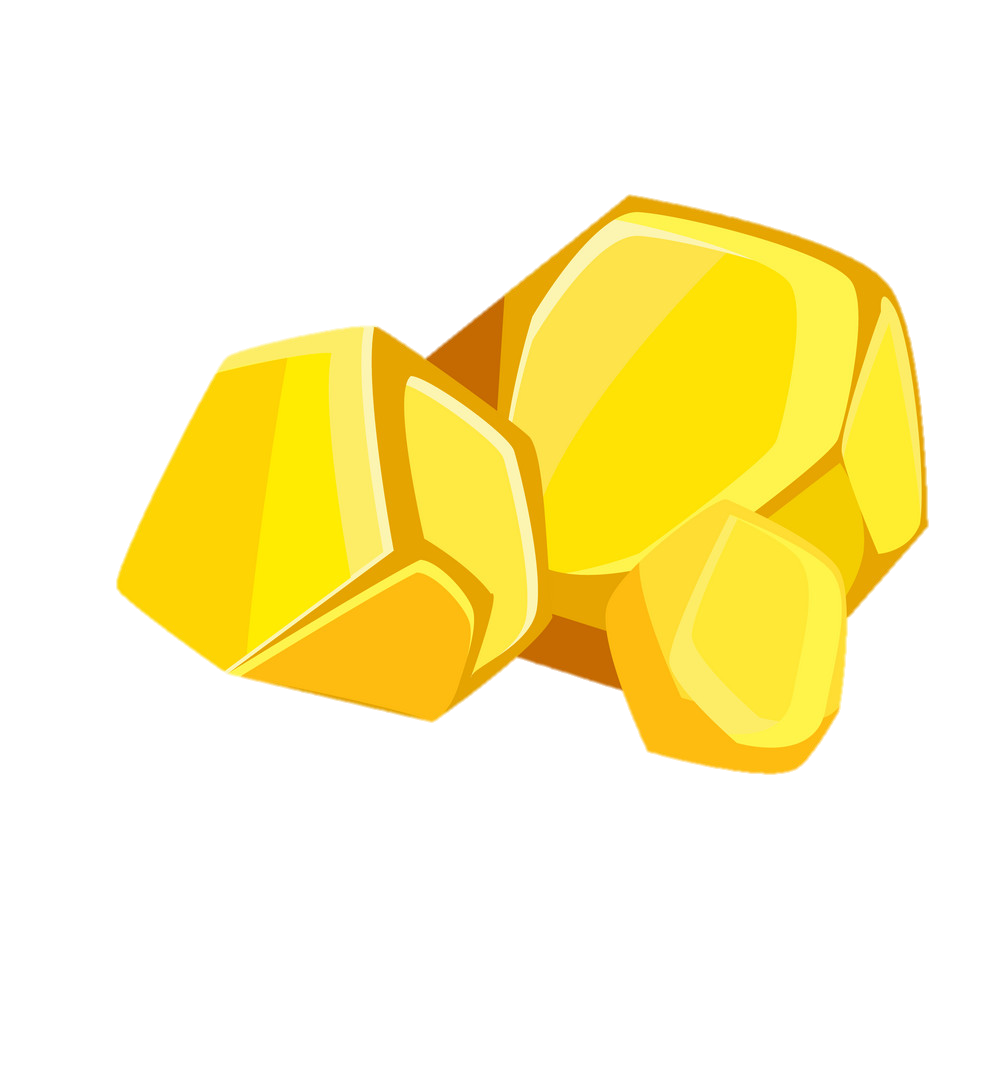 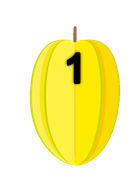 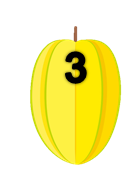 ĂN KHẾ 
TRẢ VÀNG
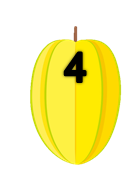 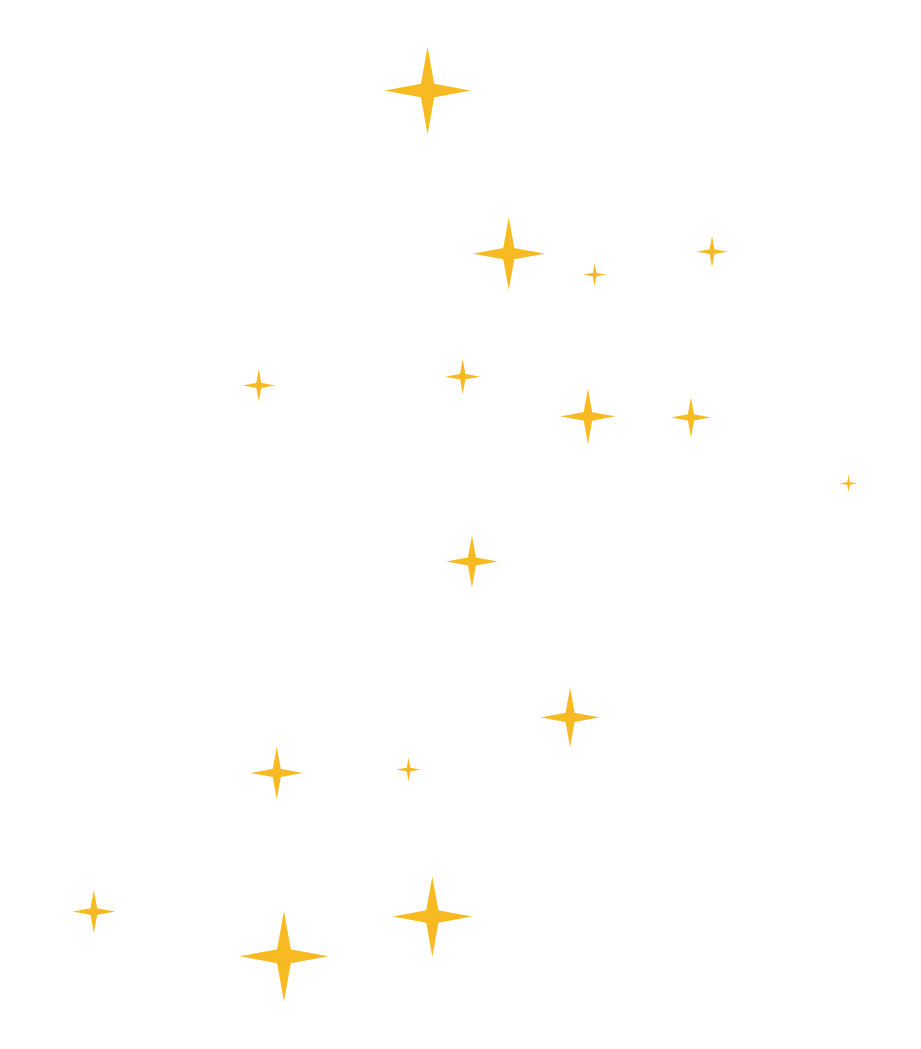 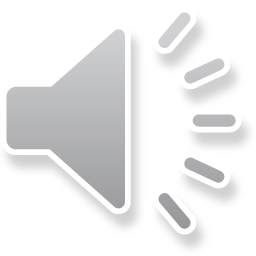 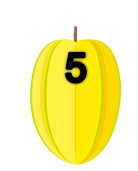 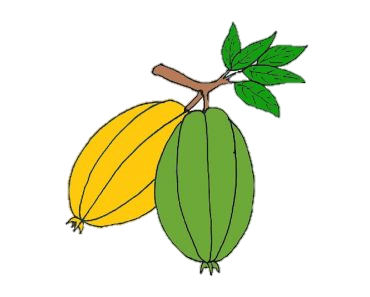 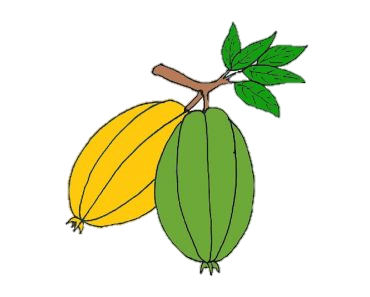 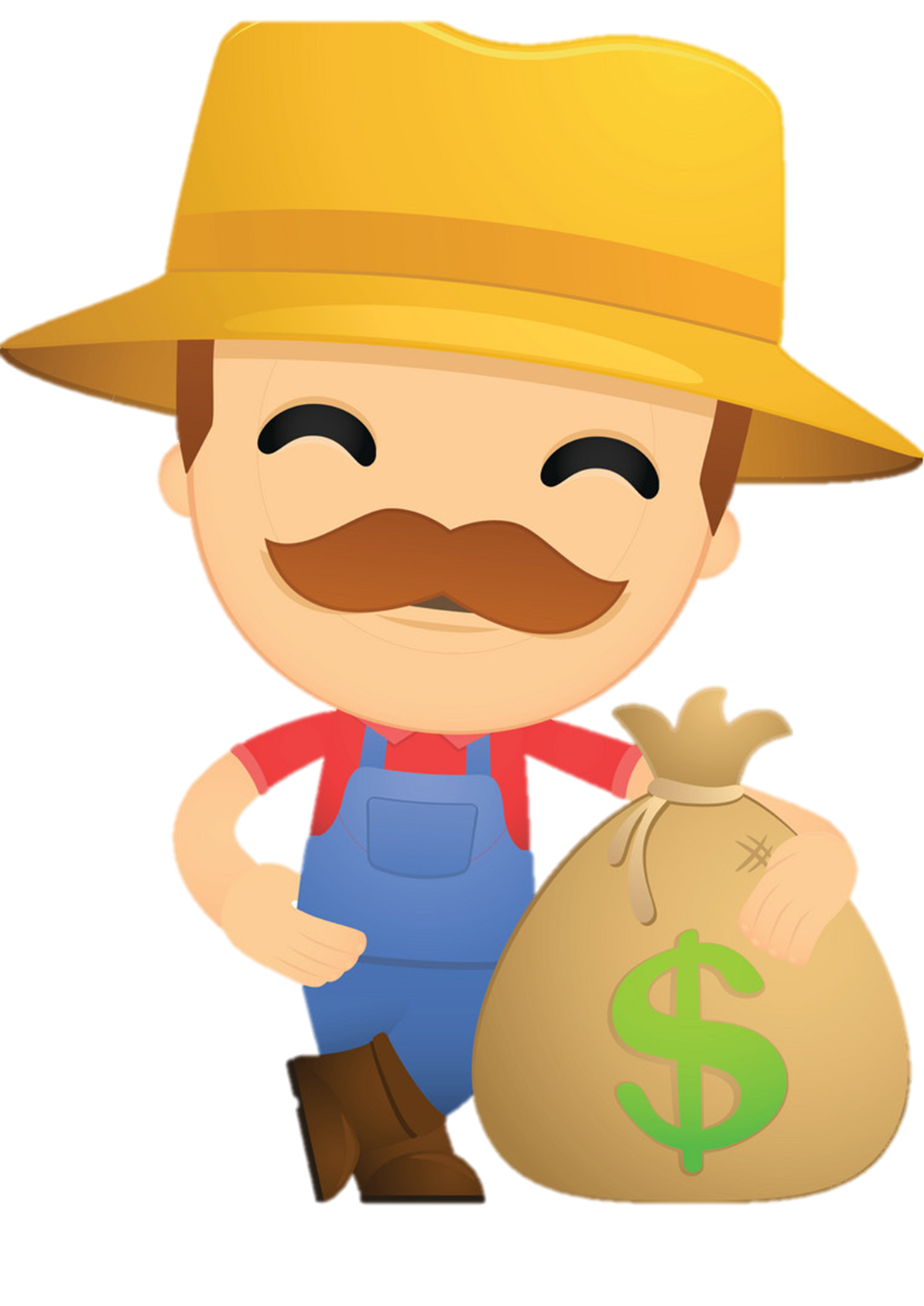 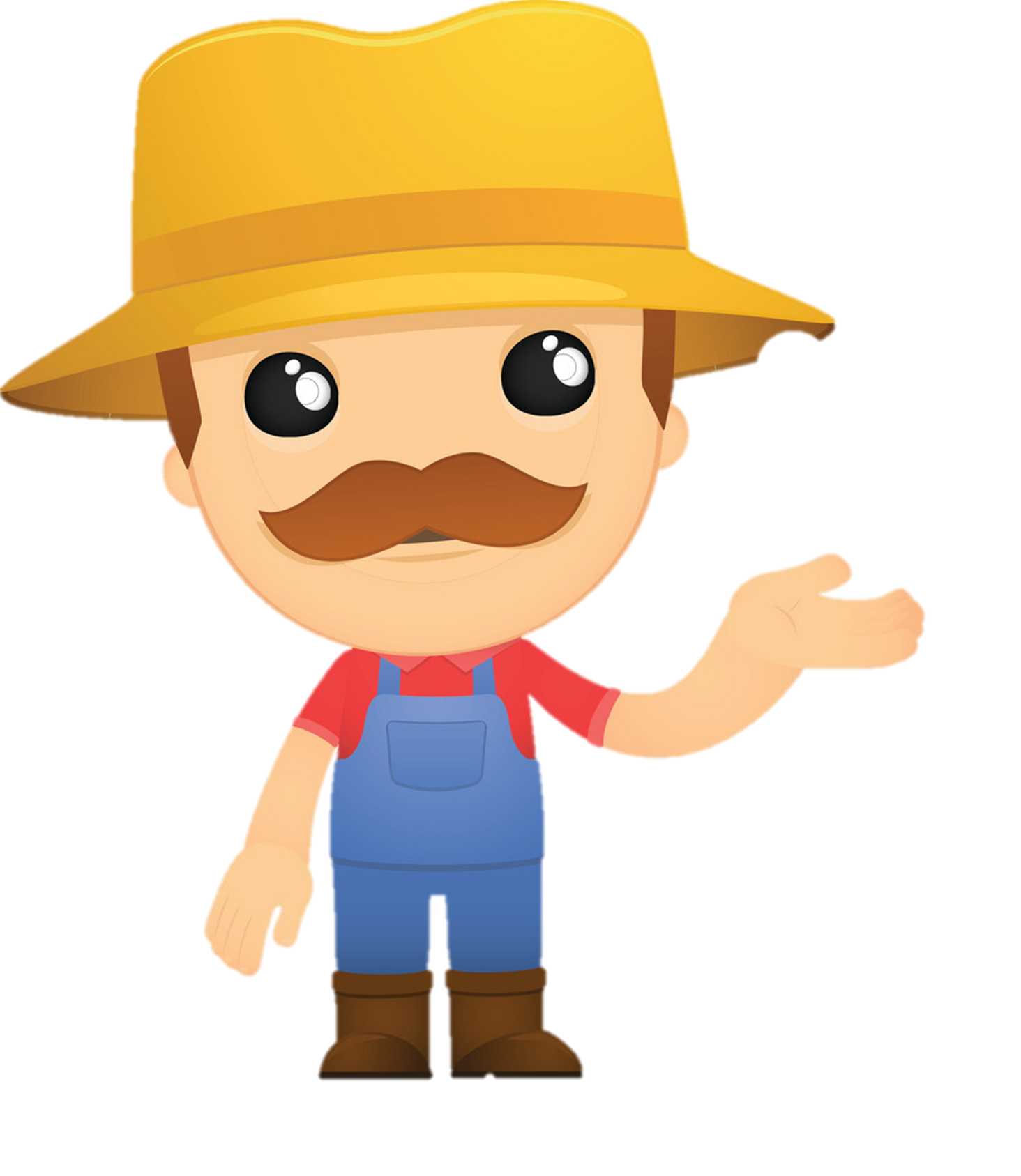 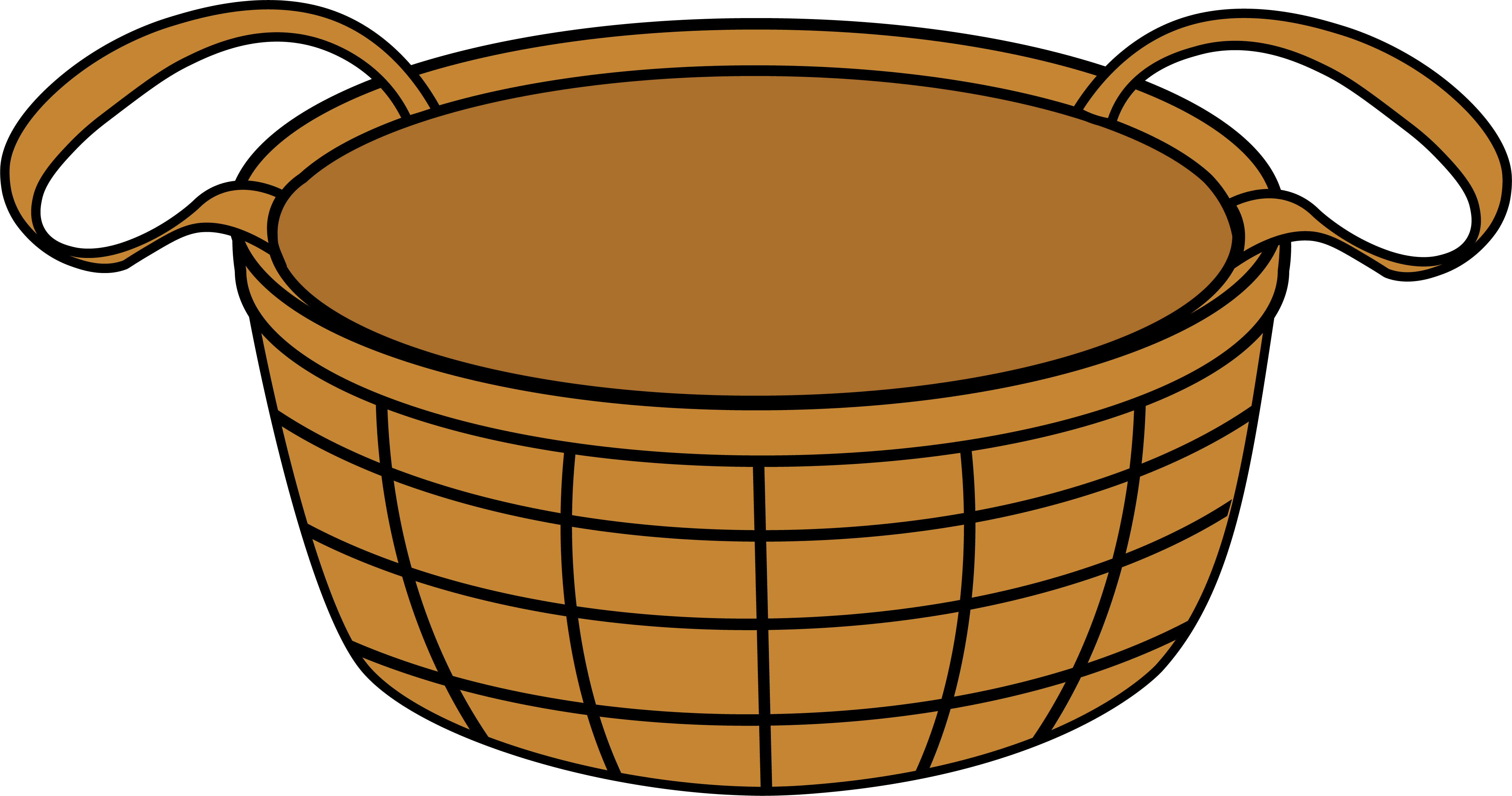 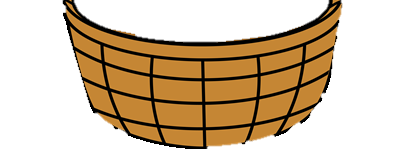 [Speaker Notes: Click vào quả khế để đi đến câu hỏi
Tại slide câu hỏi, click vào con chim để quay về slide này
Chơi xong thì enter để xuất hiên người nông dân hạnh phúc
Click vào người nông dân để đi đến bài mới]
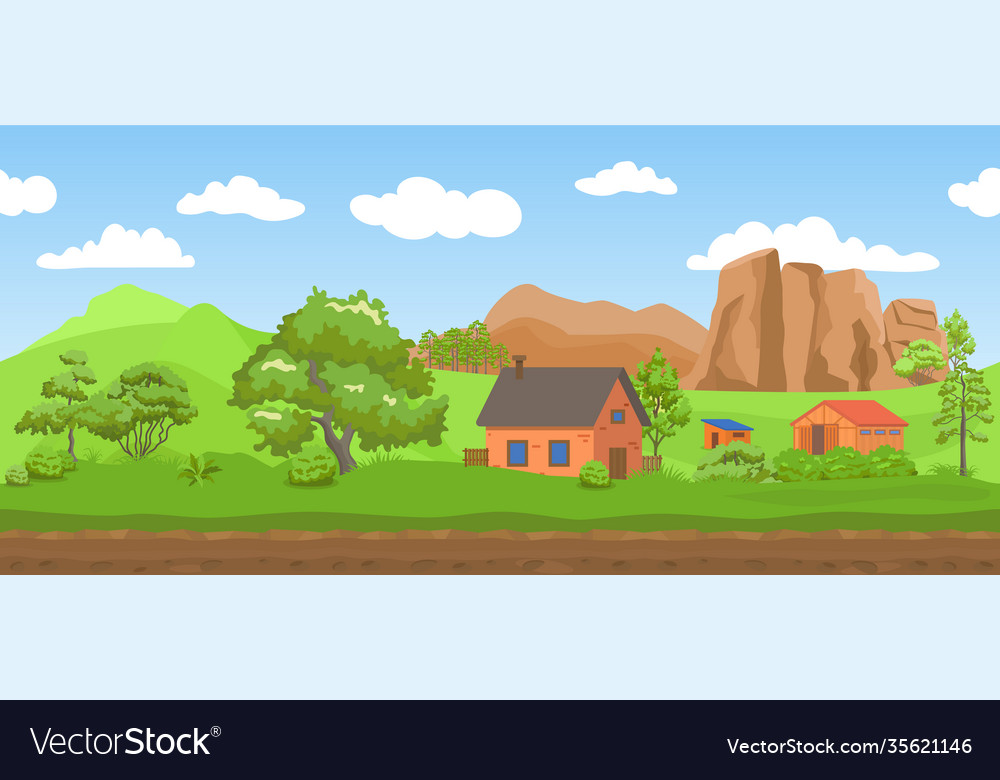 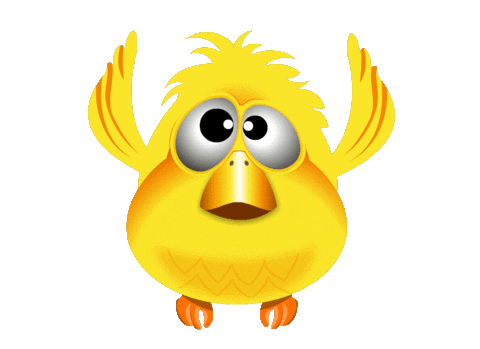 1 + 5 = ?
6
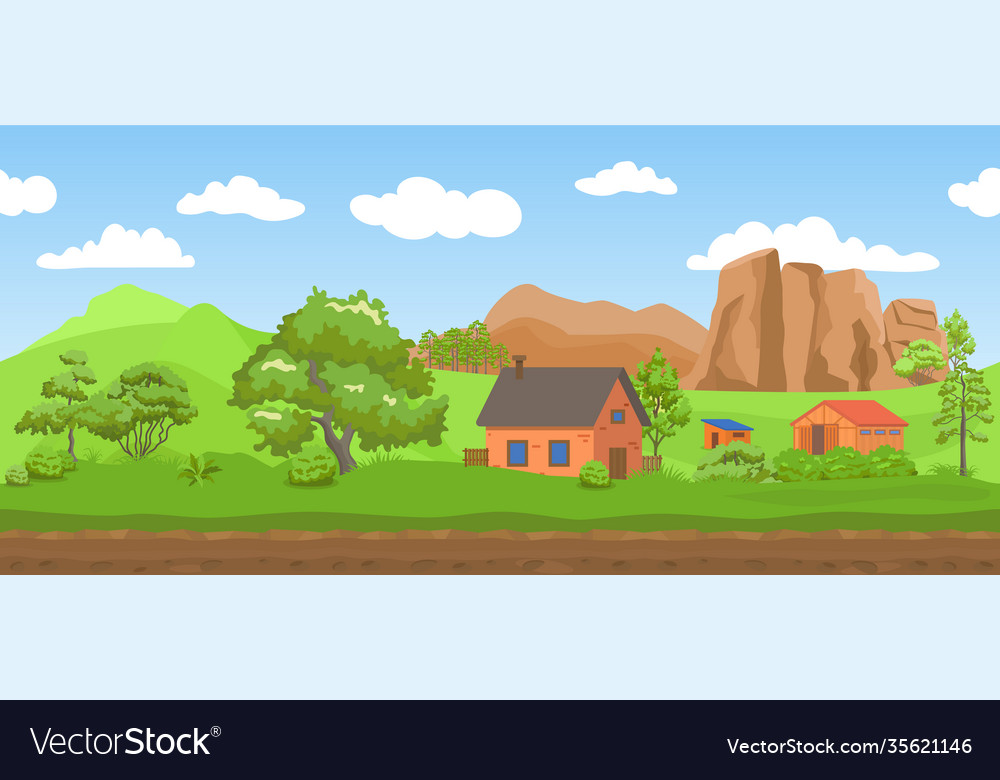 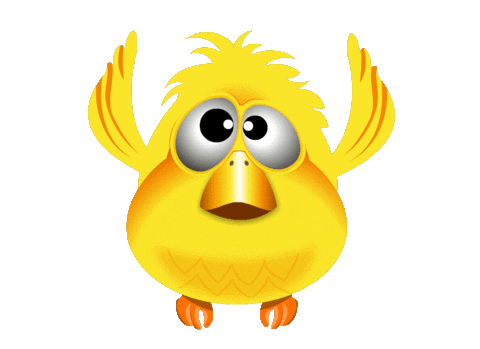 2 + 3 = ?
5
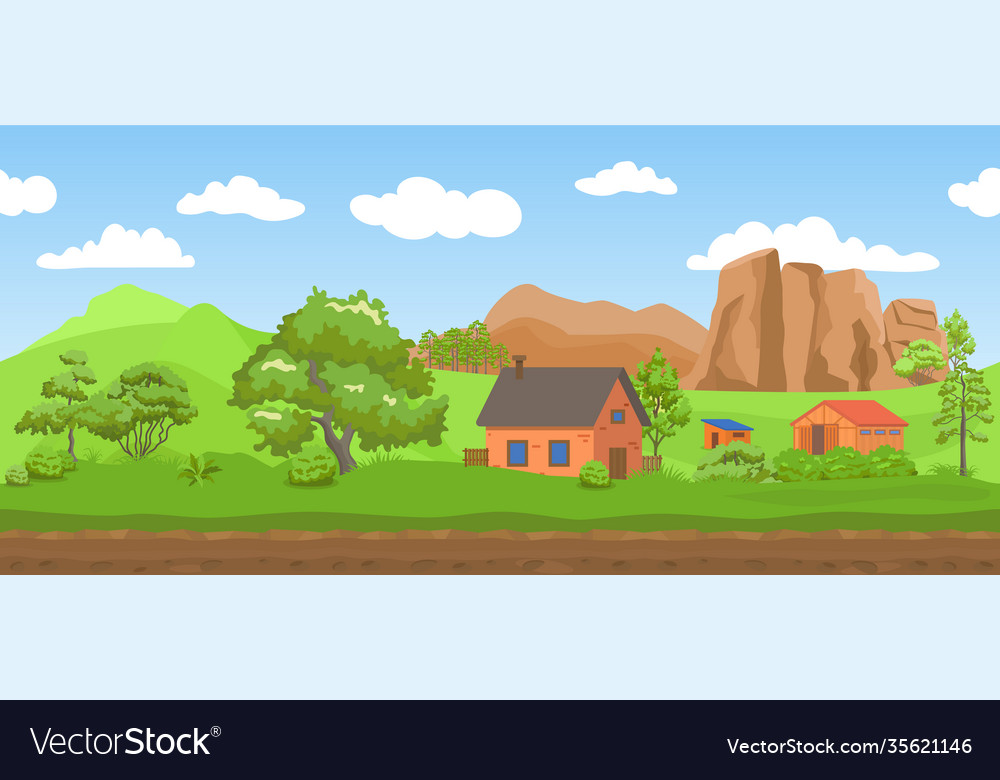 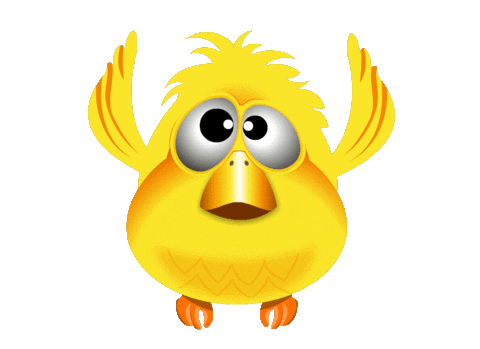 1 + 6 = ?
7
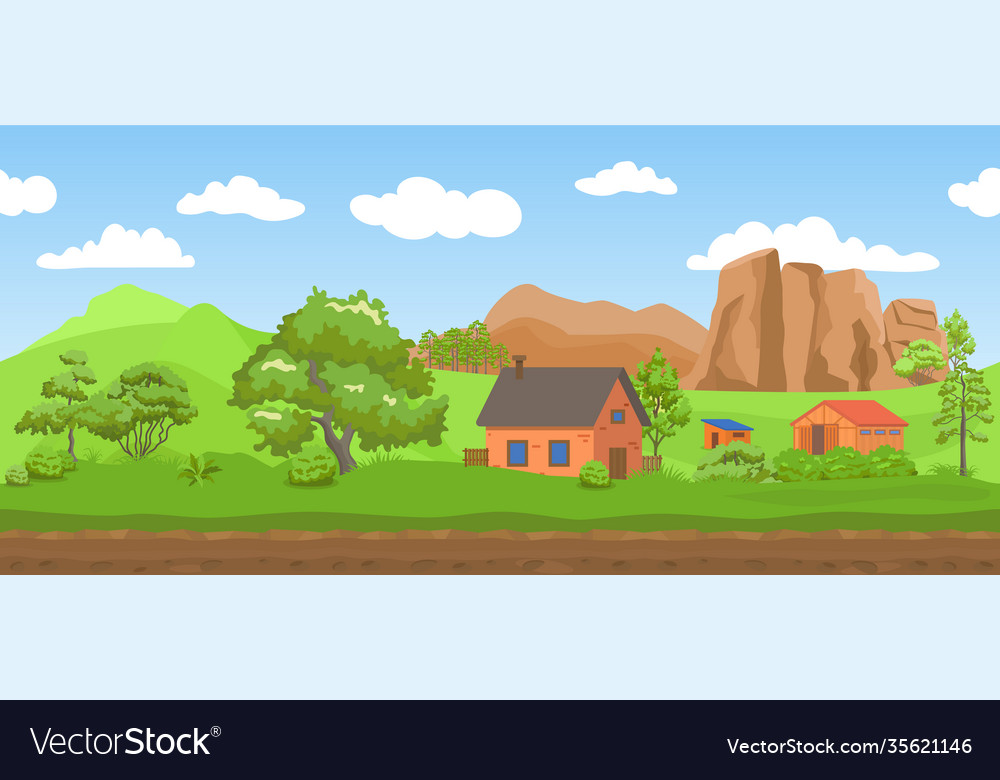 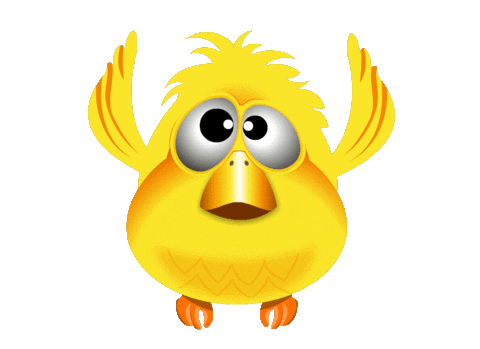 2 + 6 = ?
8
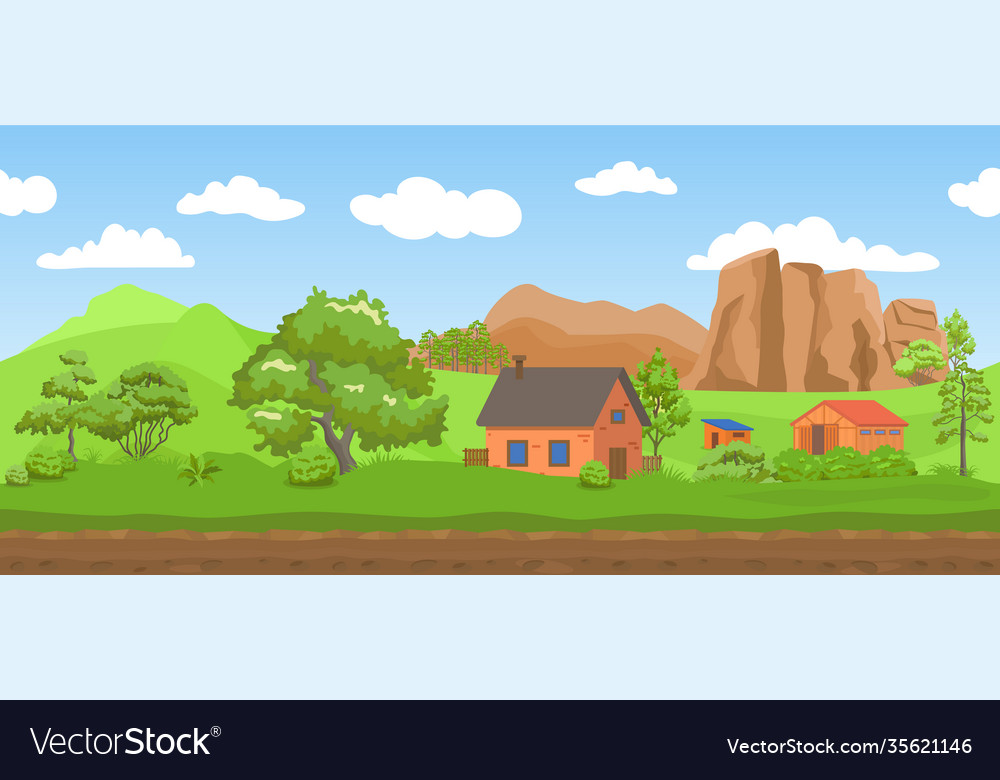 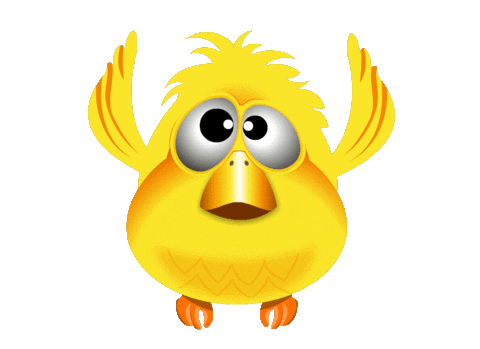 1 + 2 = ?
3
TIẾT 3
THÊM VÀO THÌ BẰNG MẤY?
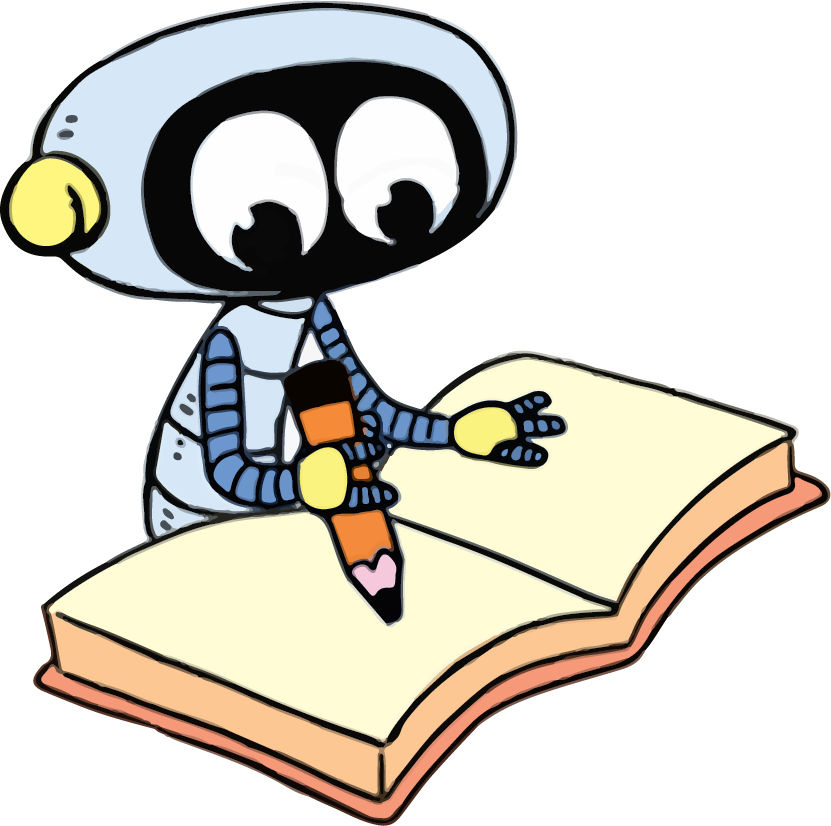 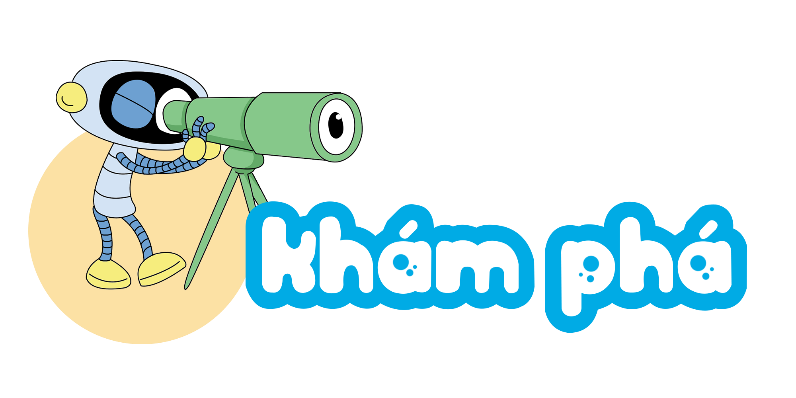 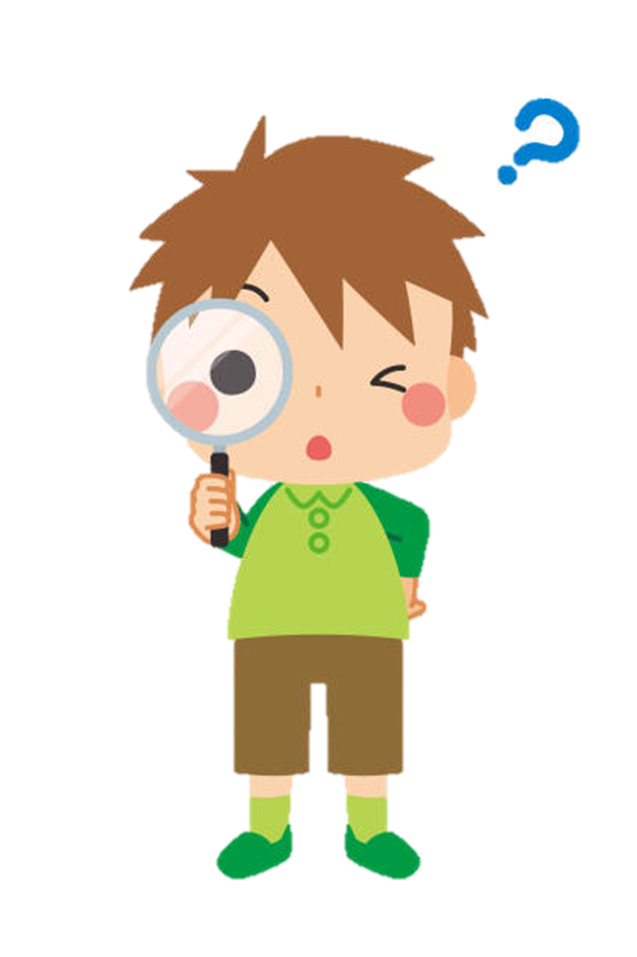 Thêm vào thì bằng mấy?
5 bông hoa, thêm 2 bông hoa được mấy bông hoa?
5
6
7
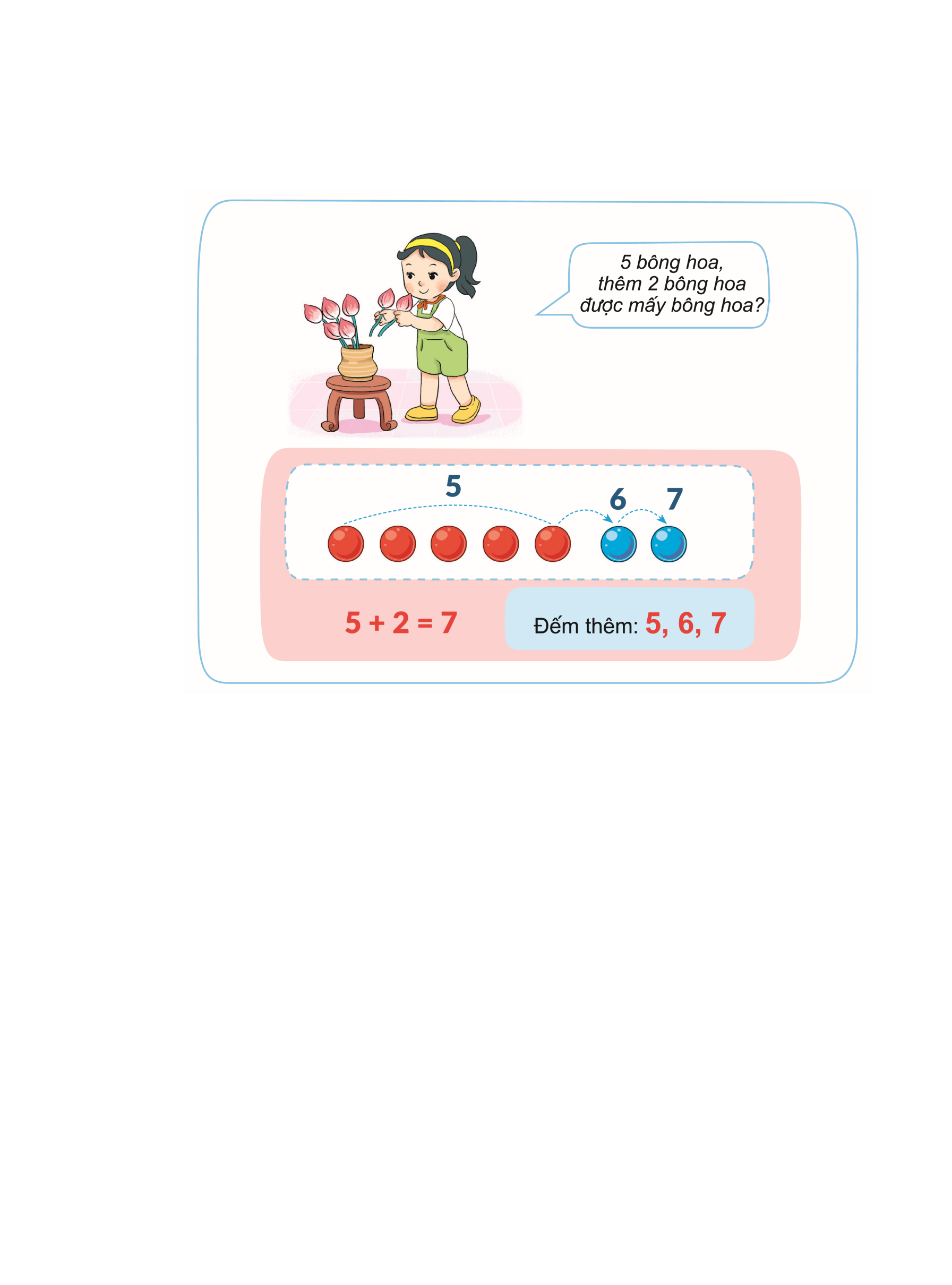 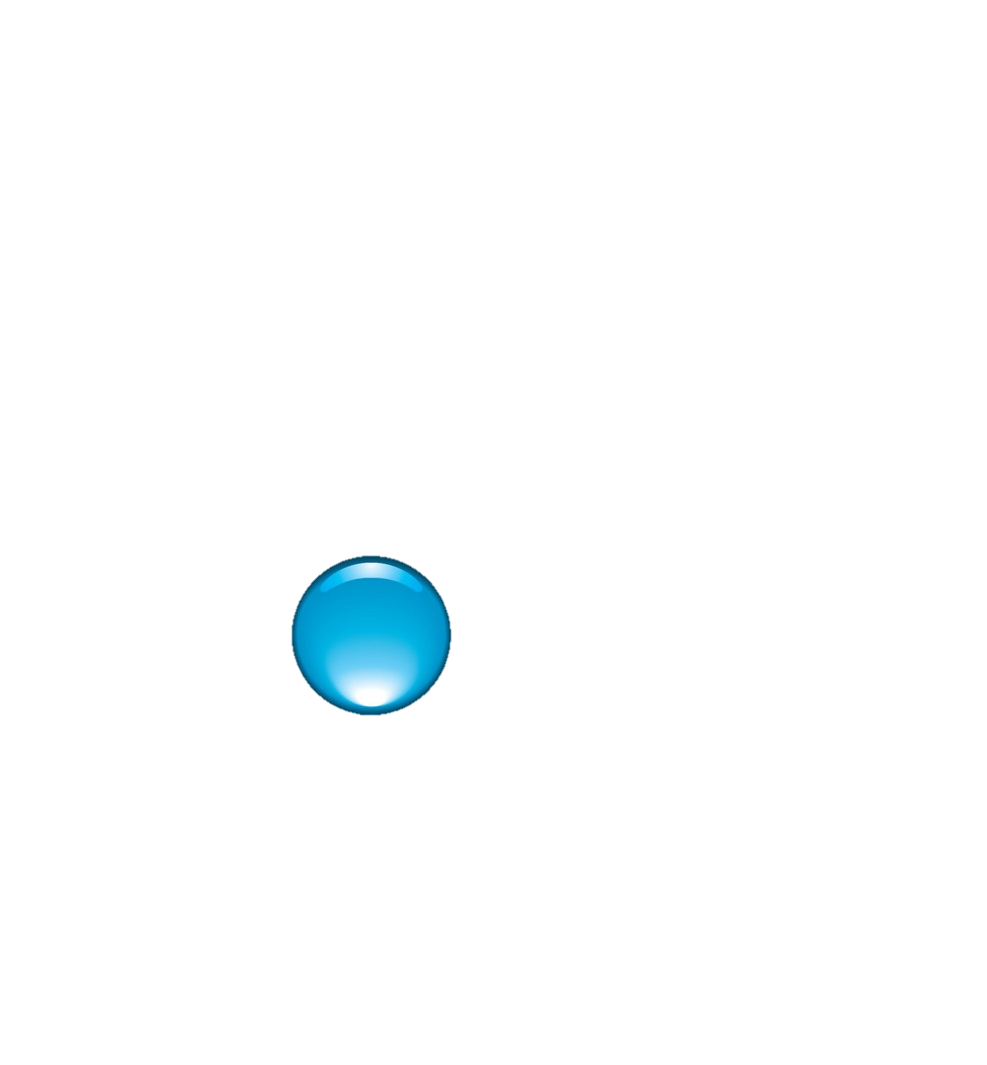 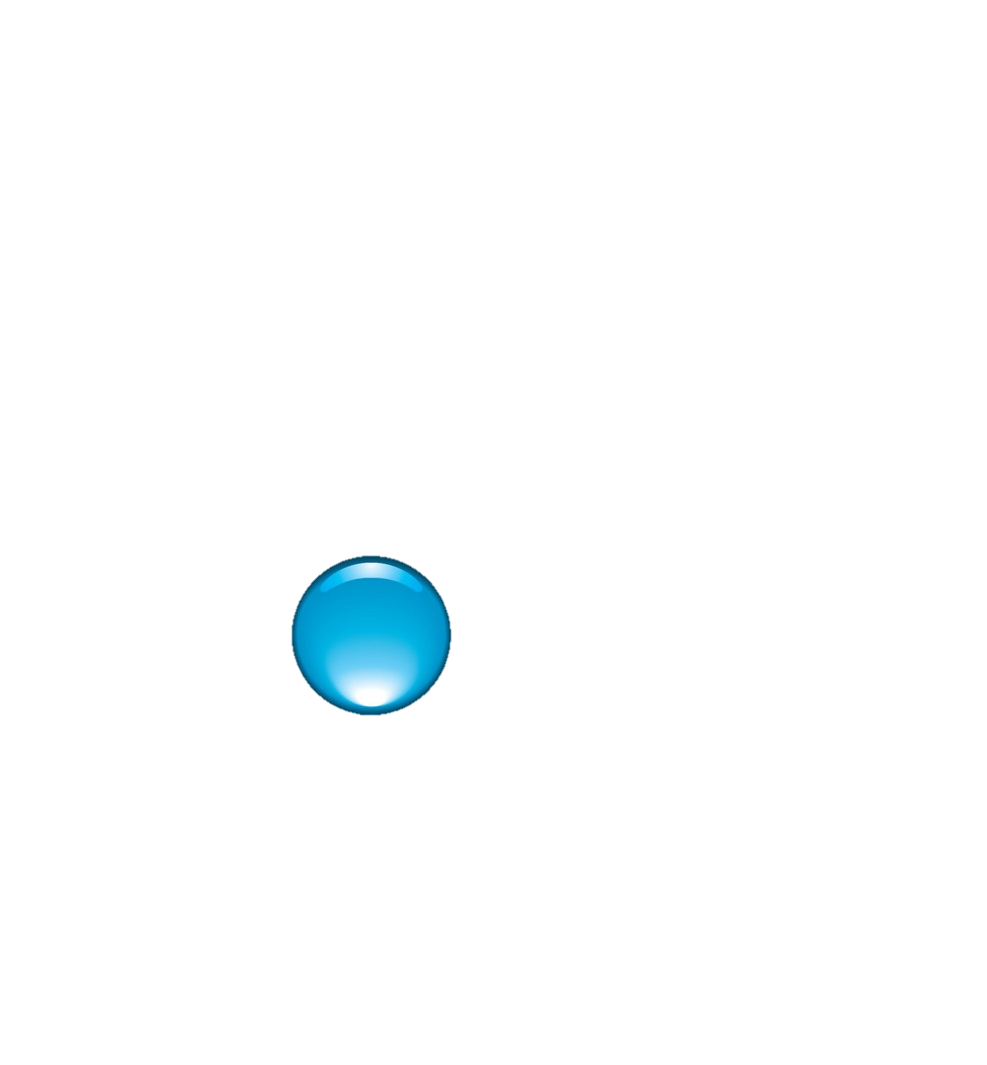 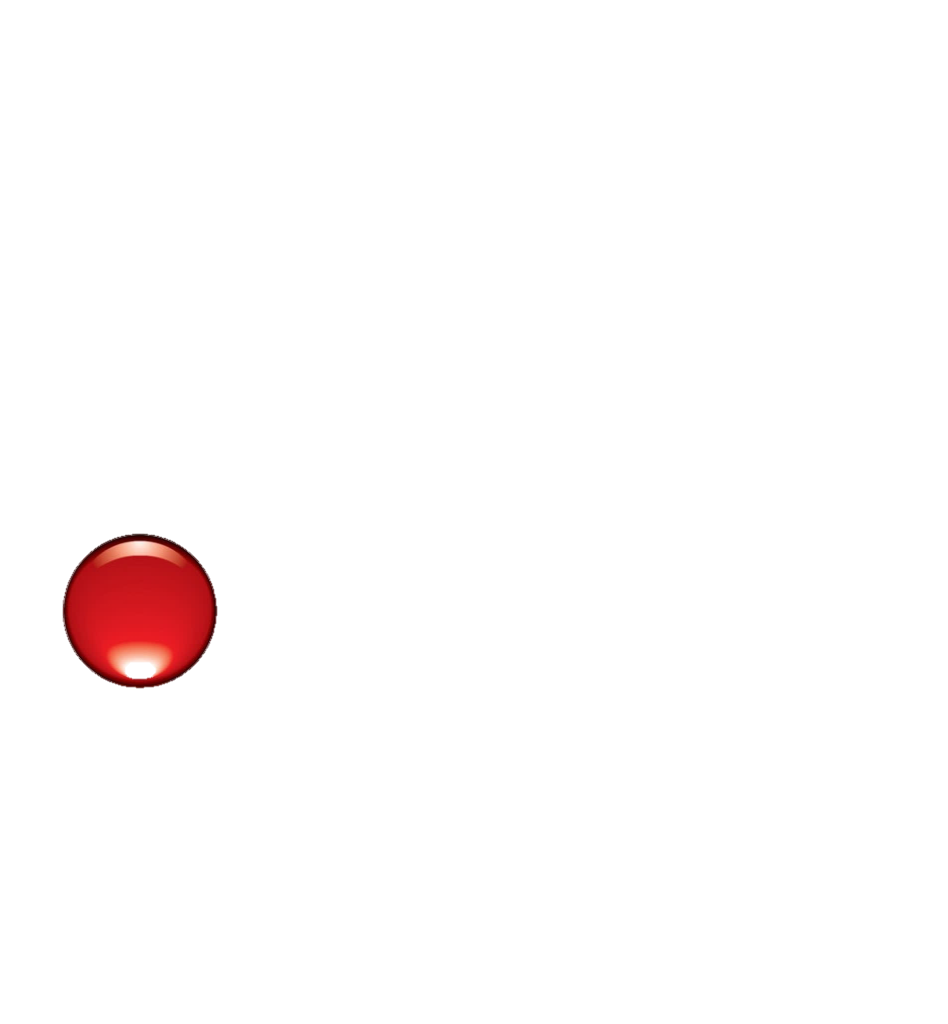 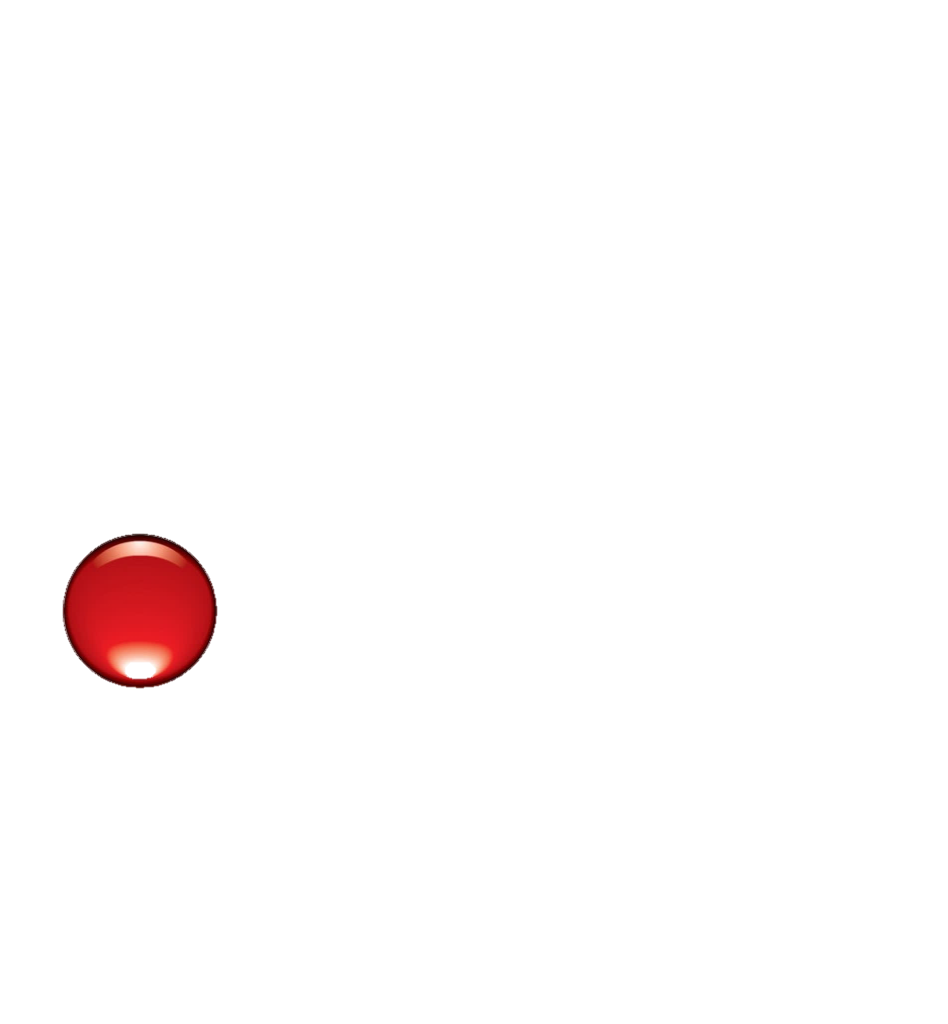 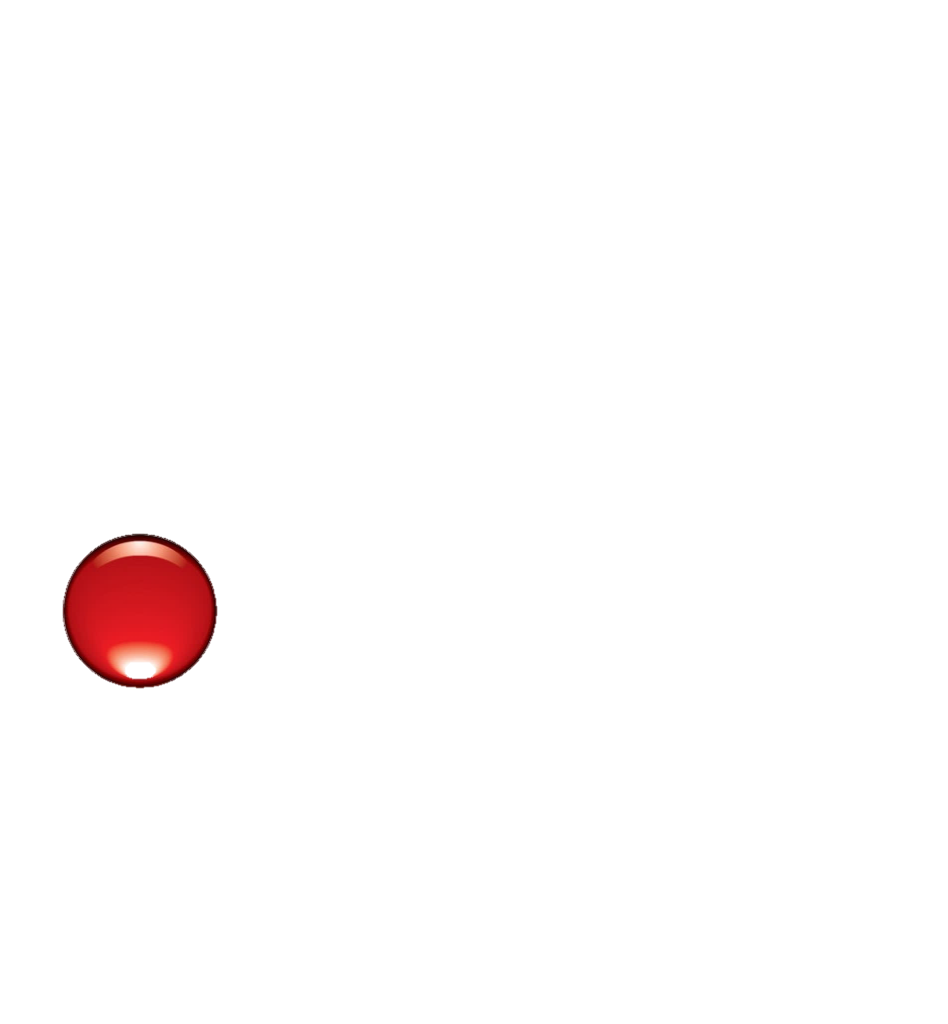 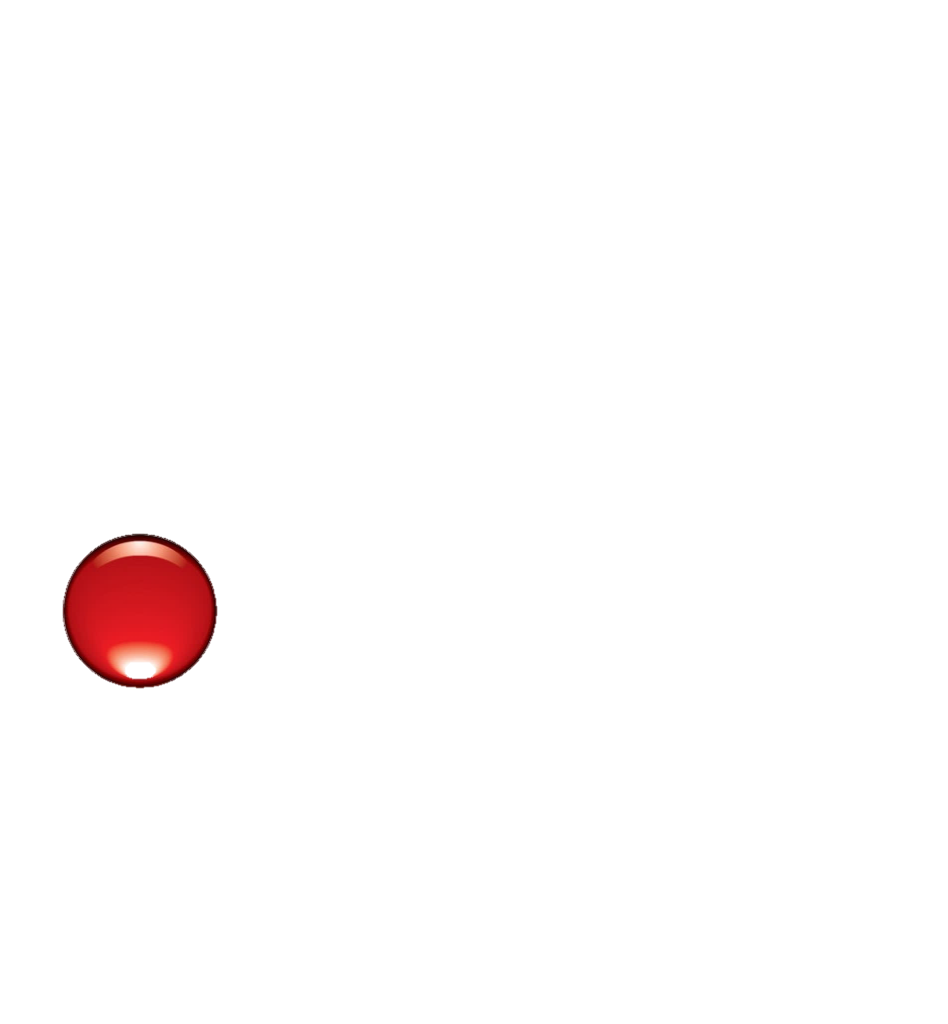 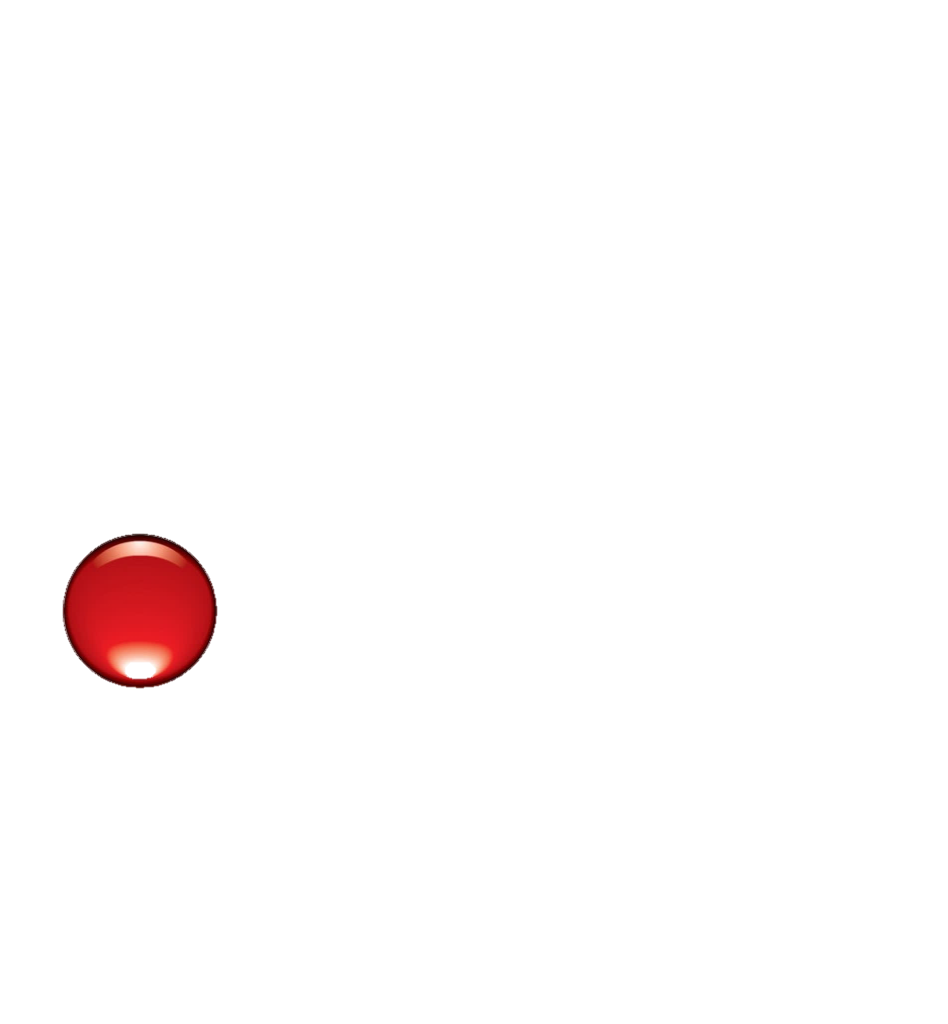 6
3
2
1
4
7
5 + 2 = ?
7
5
Năm cộng hai bằng bảy.
5 bông hoa thêm 2 bông hoa được 7 bông hoa.
“Thêm” nghĩa là ta 
thực hiện phép cộng.
Hoặc: Đếm thêm: 5   6   7
“Thêm” nghĩa là ta 
thực hiện phép cộng.
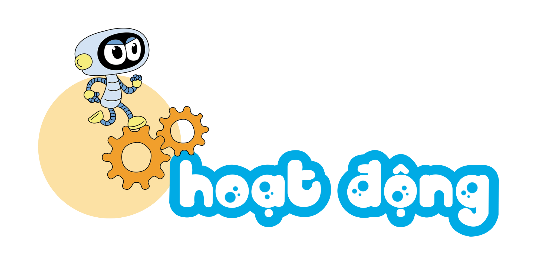 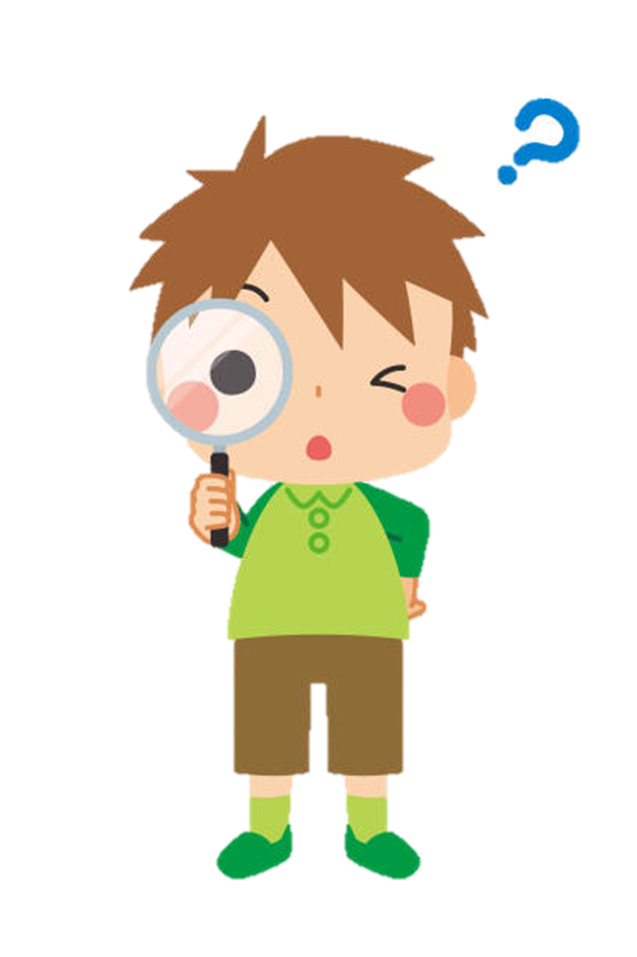 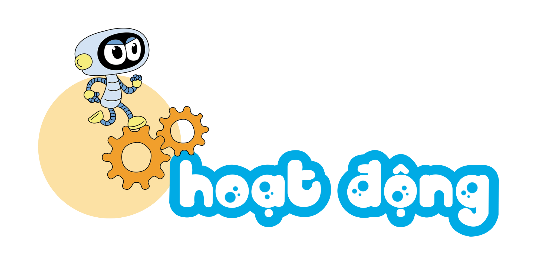 1. Số ?
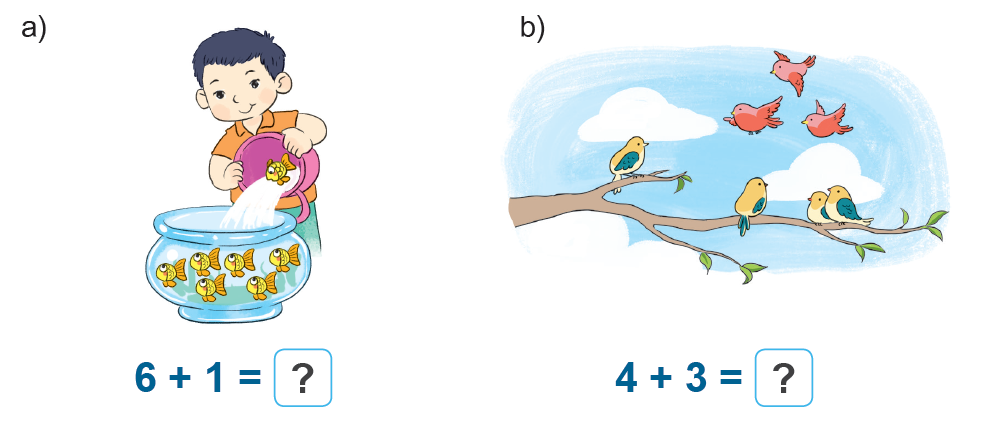 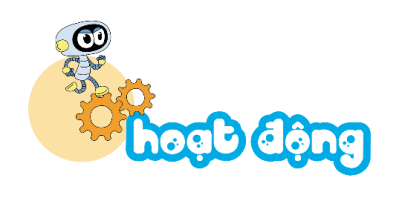 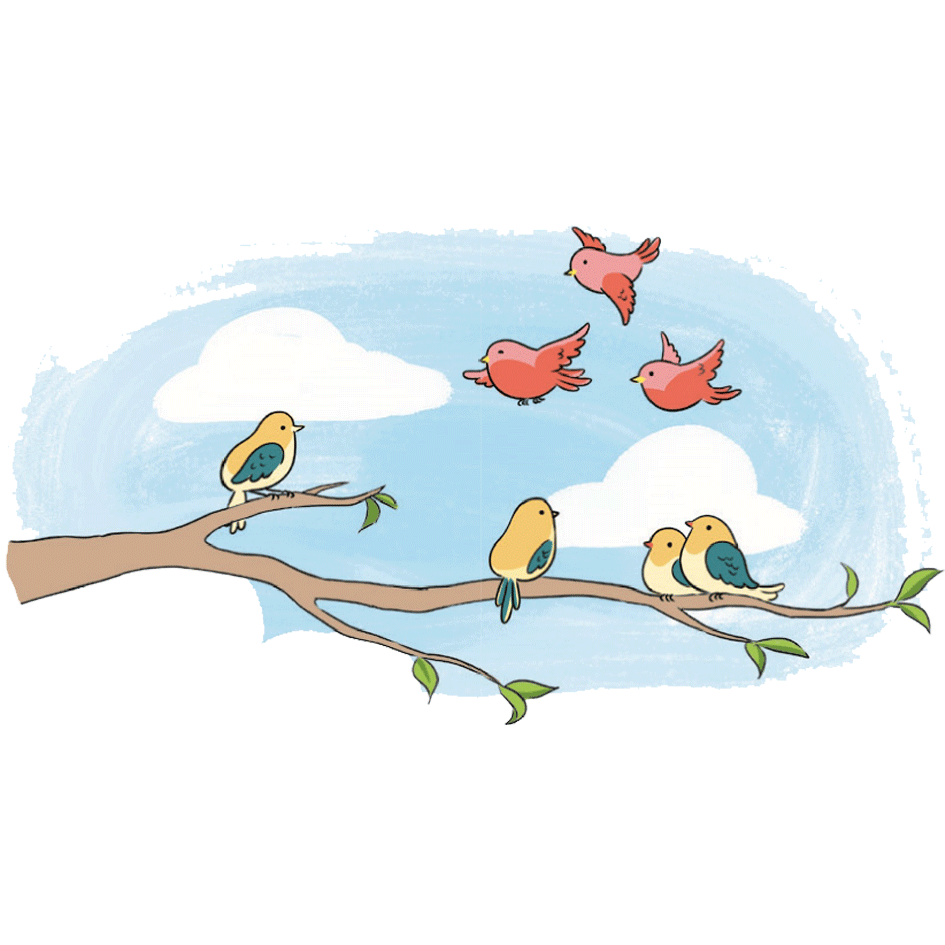 a)
b)
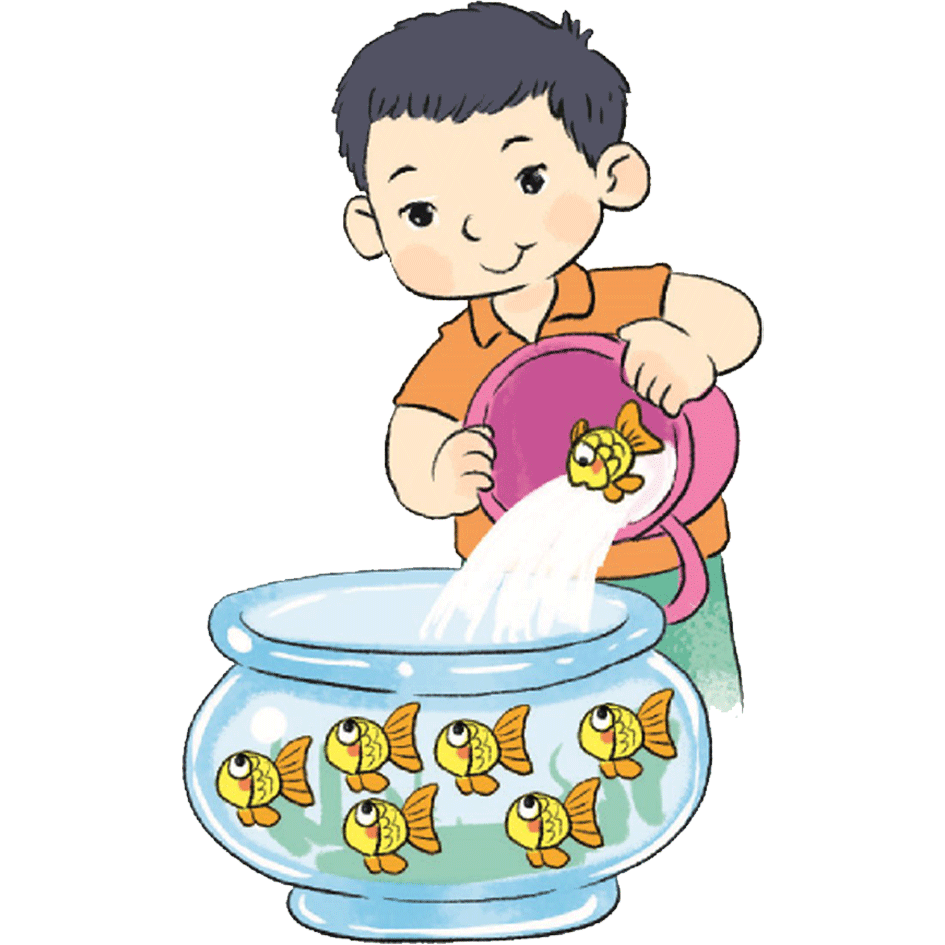 7
7
?
?
6 + 1 =
4 + 3 =
[Speaker Notes: Bấm vào ?]
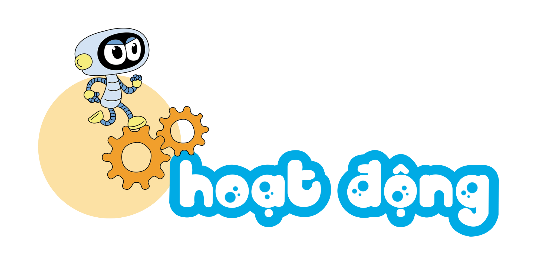 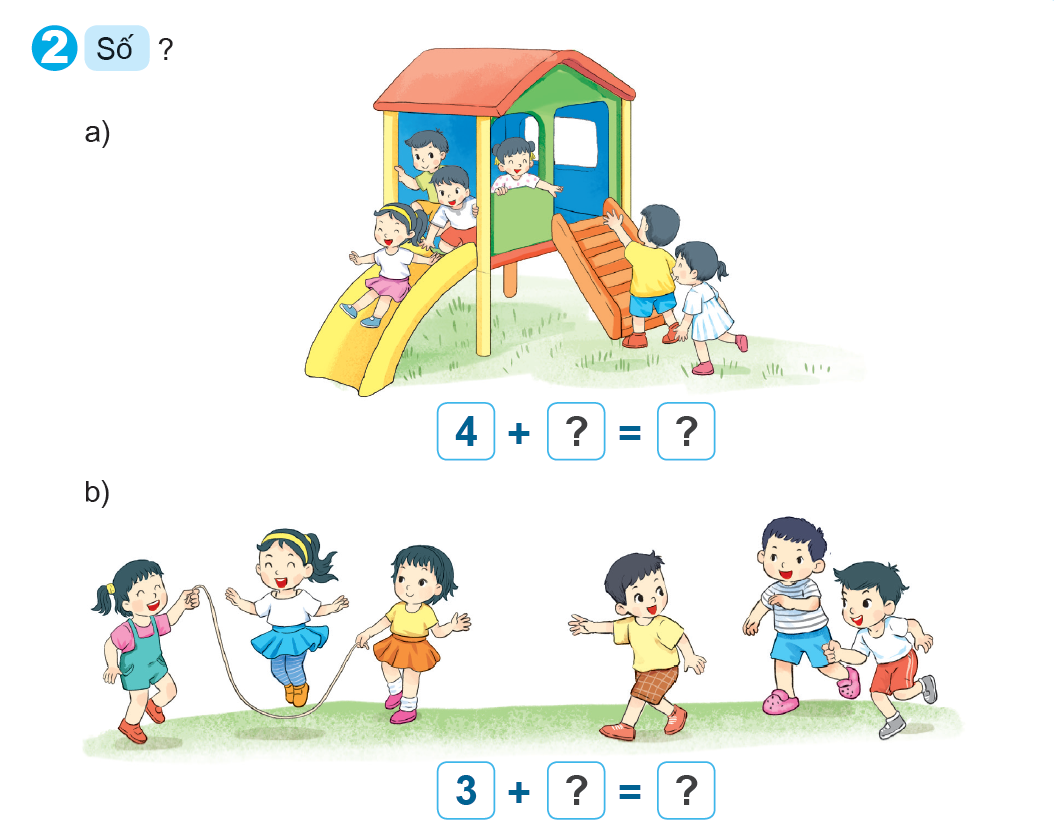 2. Số ?
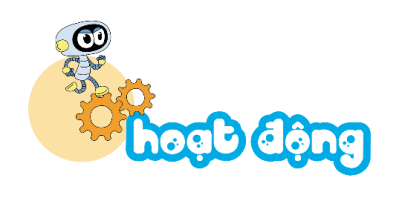 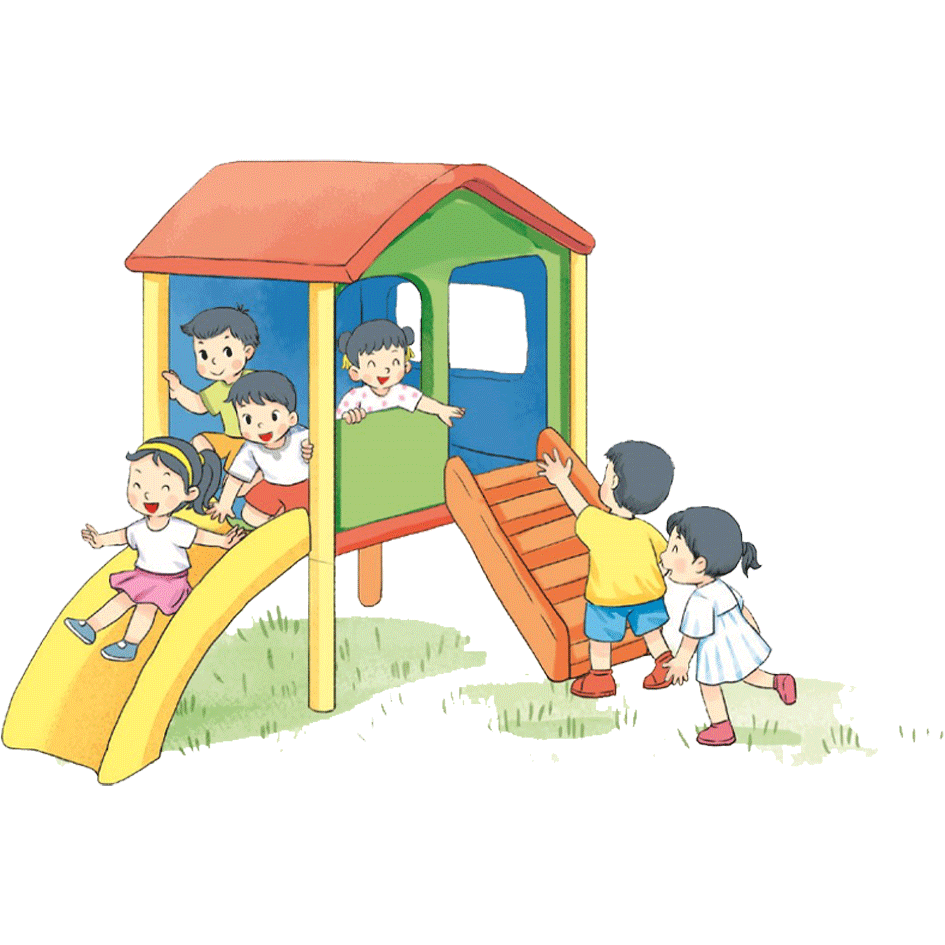 a)
4
6
?
?
2
+
=
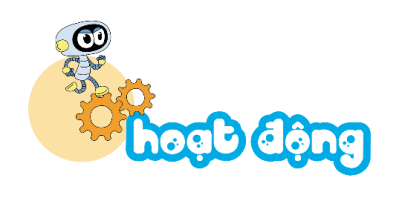 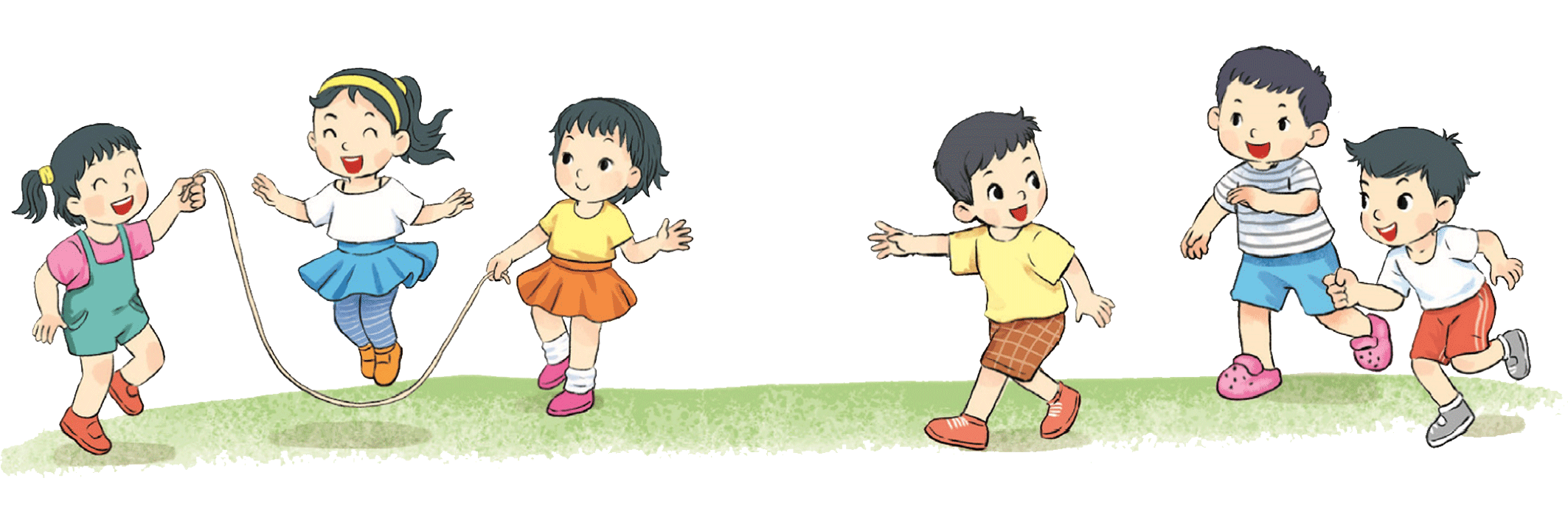 b)
3
6
?
?
3
+
=
3
Số?
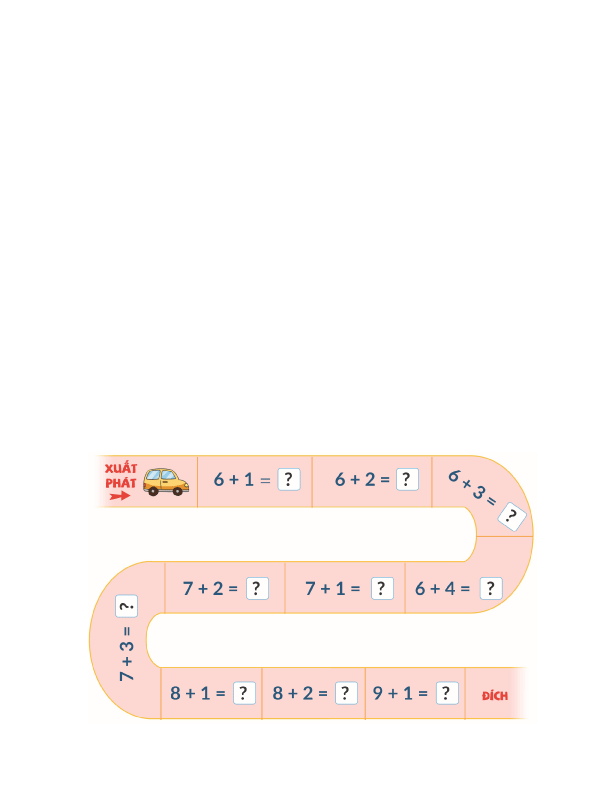 ?
?
?
?
?
?
?
?
?
?
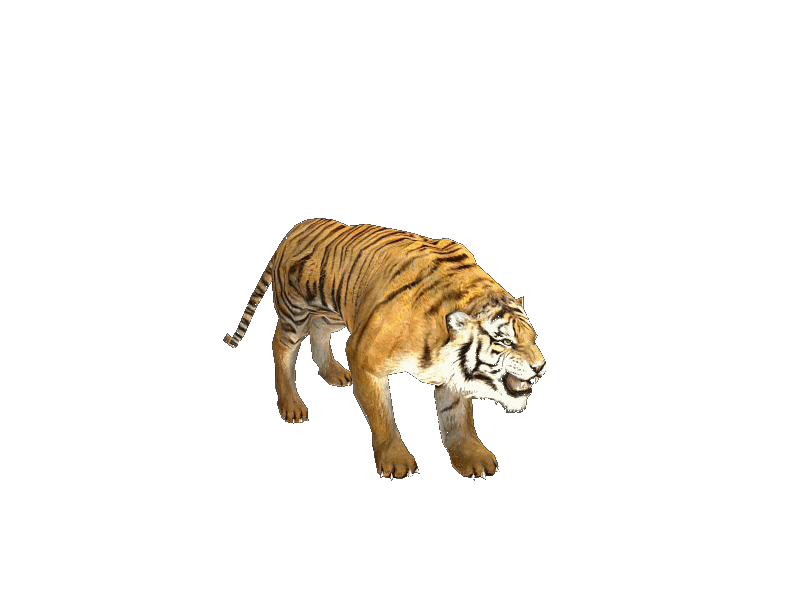 7 + 2 =  ?
7 + 2 =  9
7 + 3 = 10
7 + 3 =  ?
7 + 1 =  ?
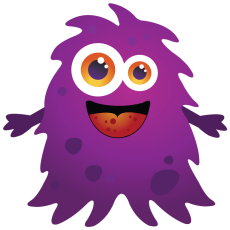 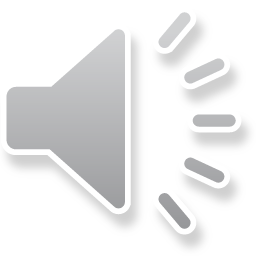 7 + 1 =  8
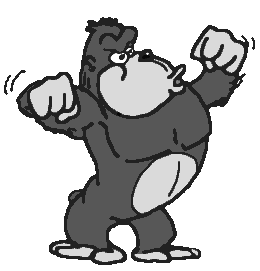 8 + 1 = 9
8 + 1 =  ?
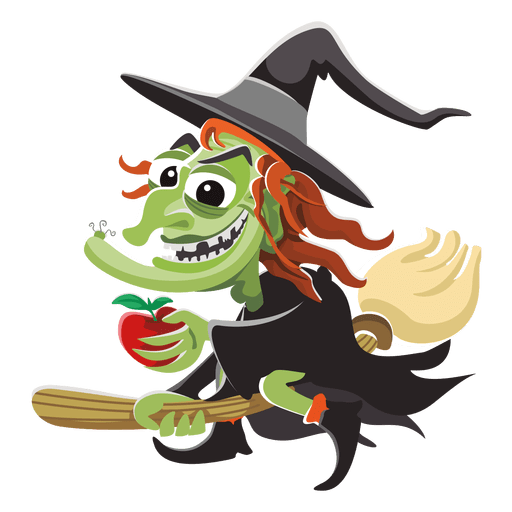 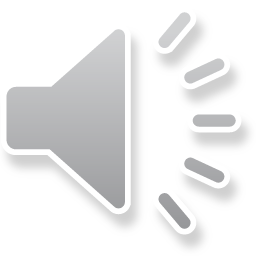 6 + 1 =  7
6 + 1 =  ?
6 + 4 =  ?
6 + 4 = 10
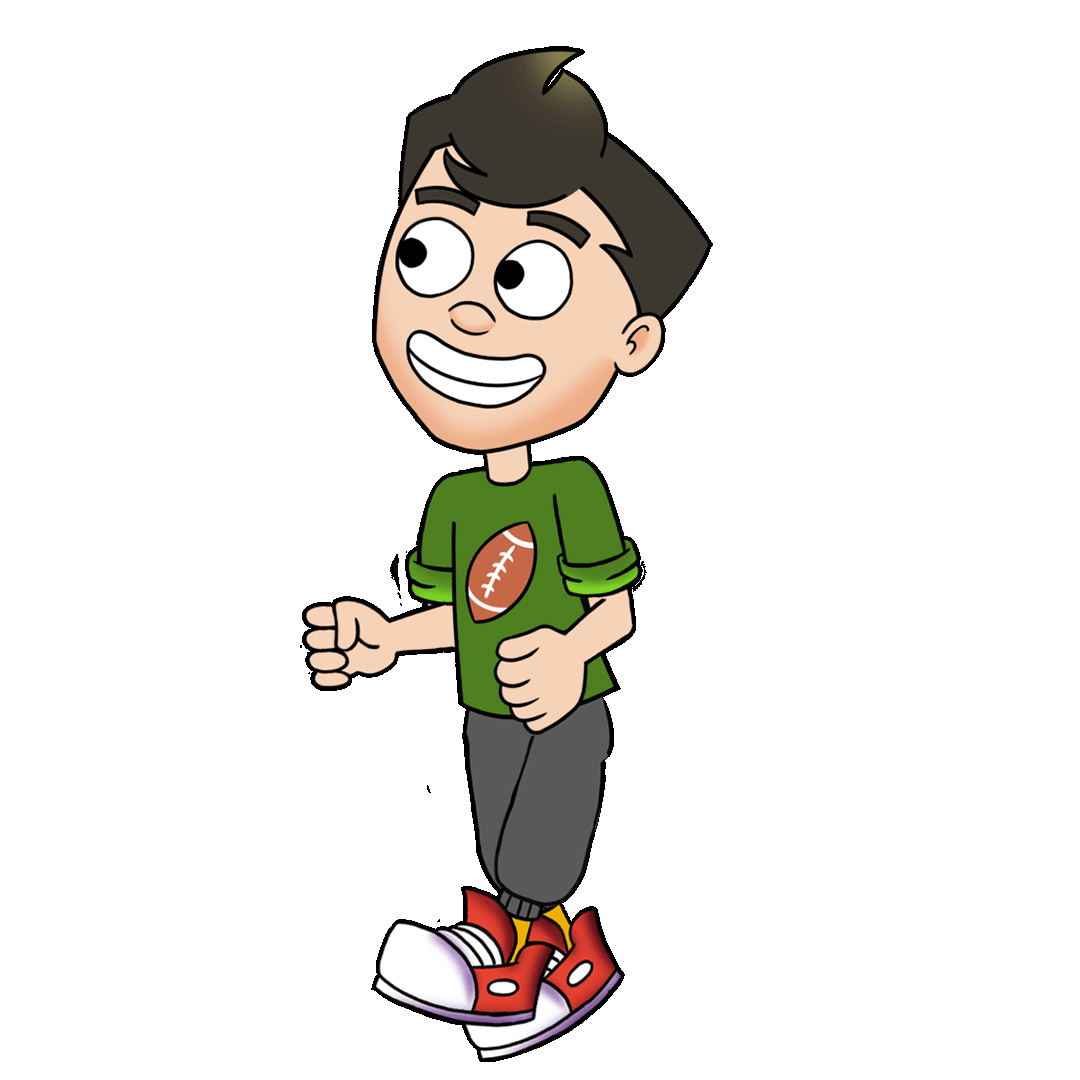 8 + 2 =  ?
8 + 2 = 10
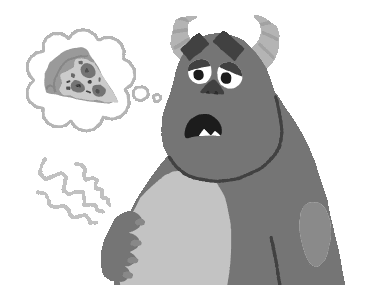 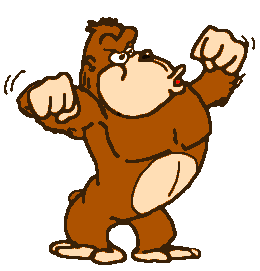 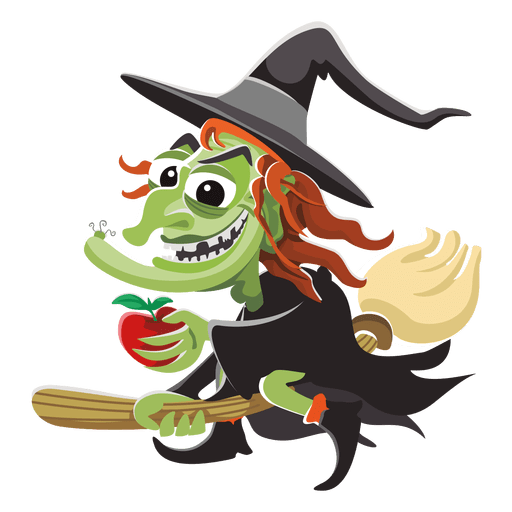 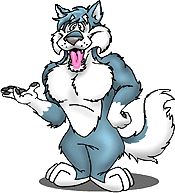 6 + 2 =  8
6 + 2 =  ?
6 + 3 =  ?
6 + 3 =  9
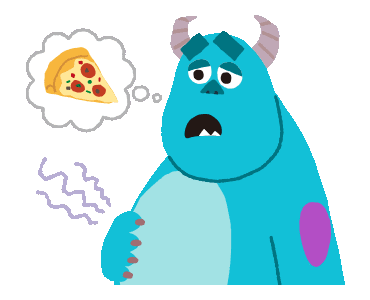 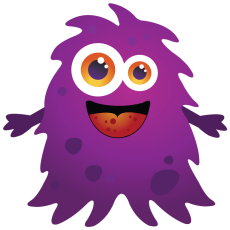 9 + 1 =  ?
9 + 1 = 10
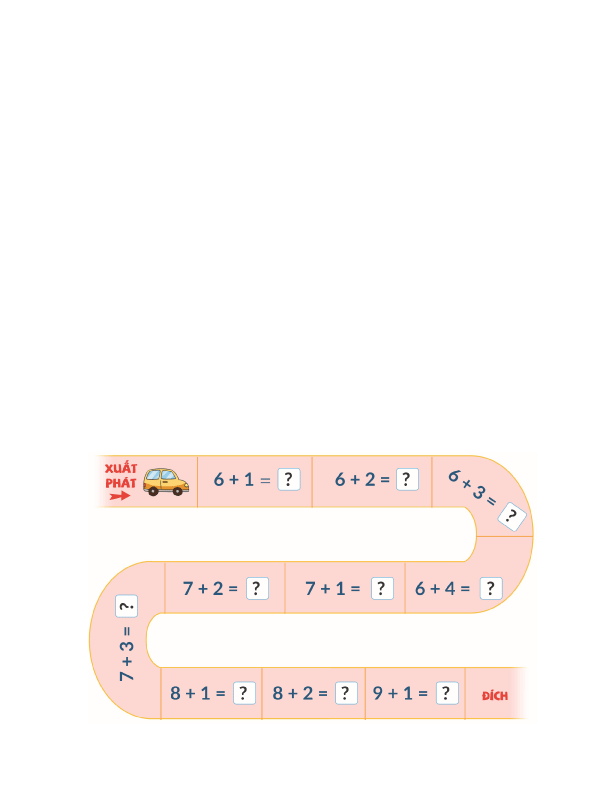 7
8
8
9
9
9
?
?
?
?
?
?
?
?
?
?
10
10
10
10
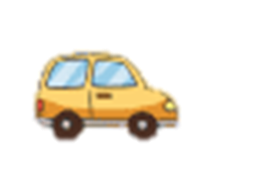 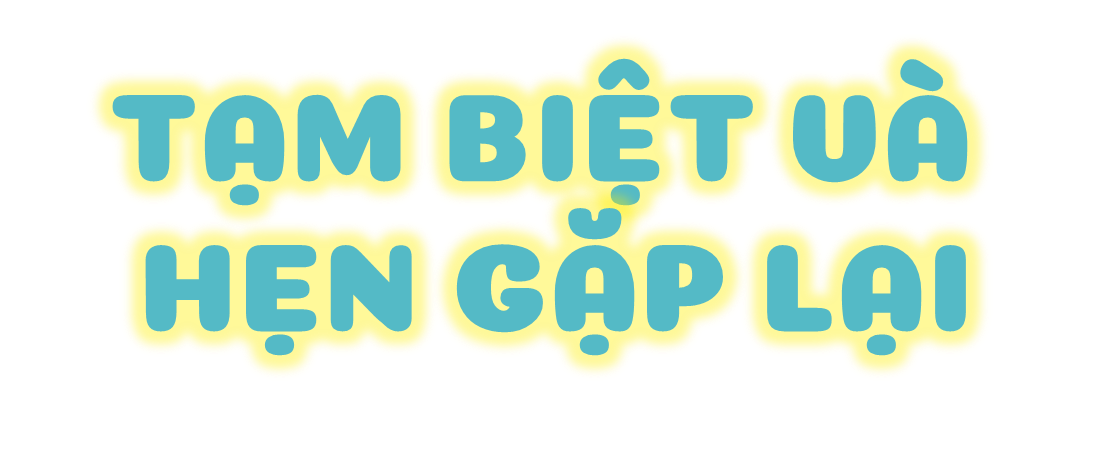